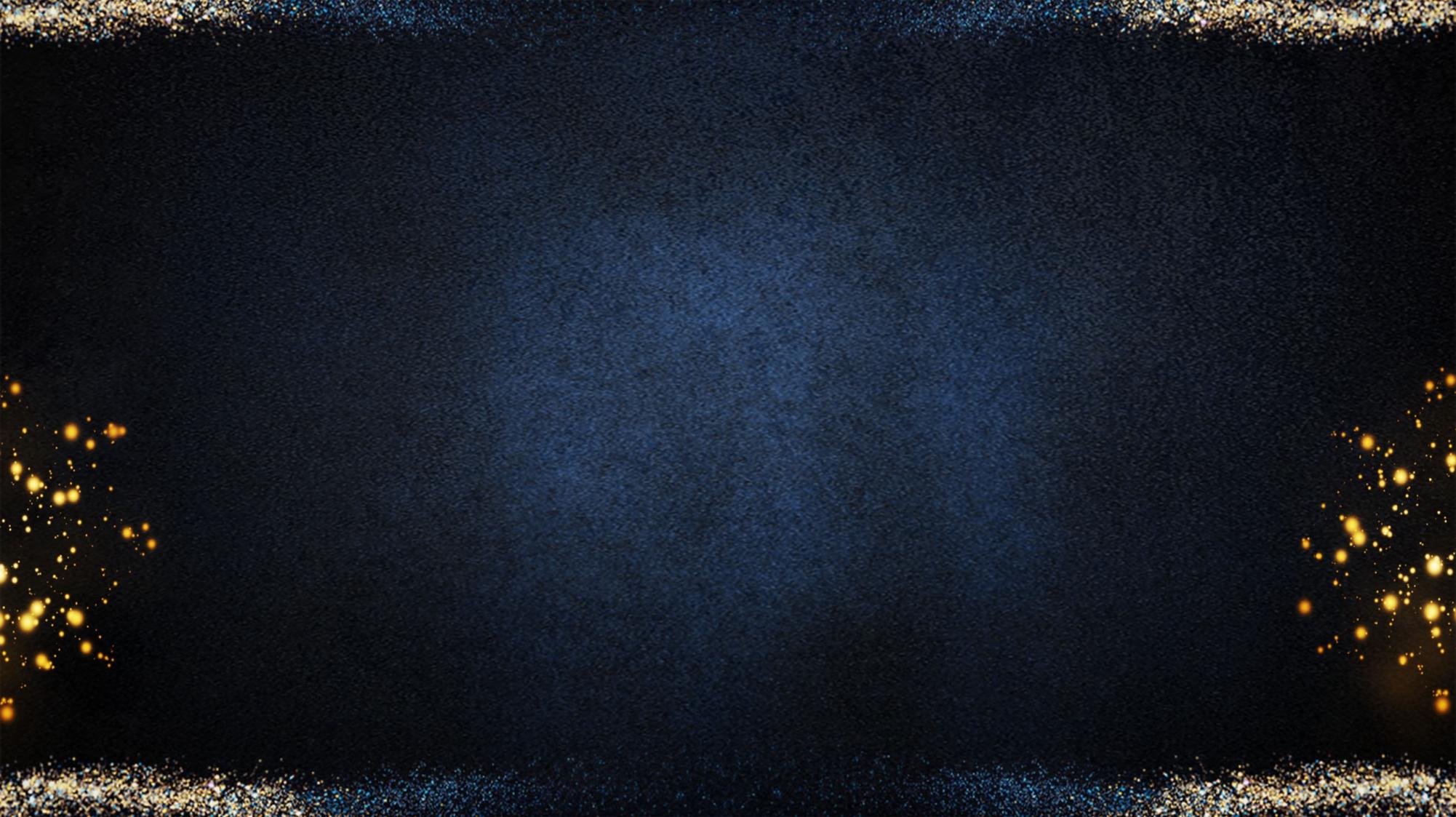 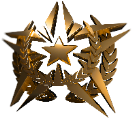 YOUR LOGO
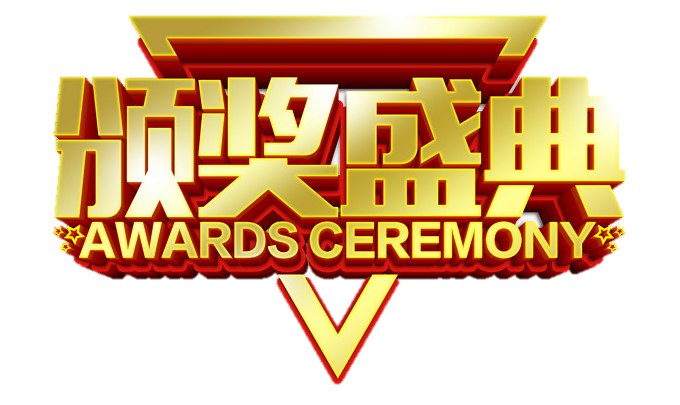 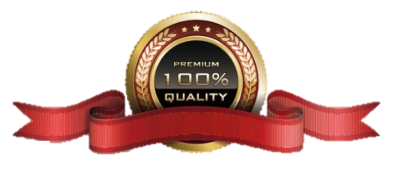 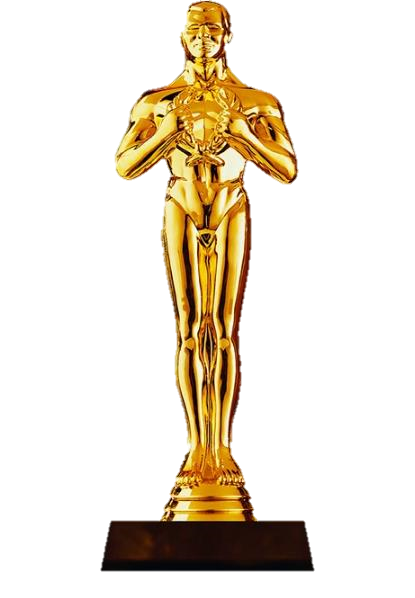 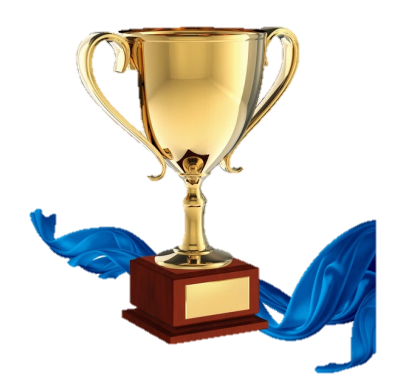 20XX年度某公司表彰大会
Lorem ipsum dolor sit amet, Lorem dolor sit Lorem ipsum dolor sit amet,consectetur. amet, consectetur. ipsum dolor
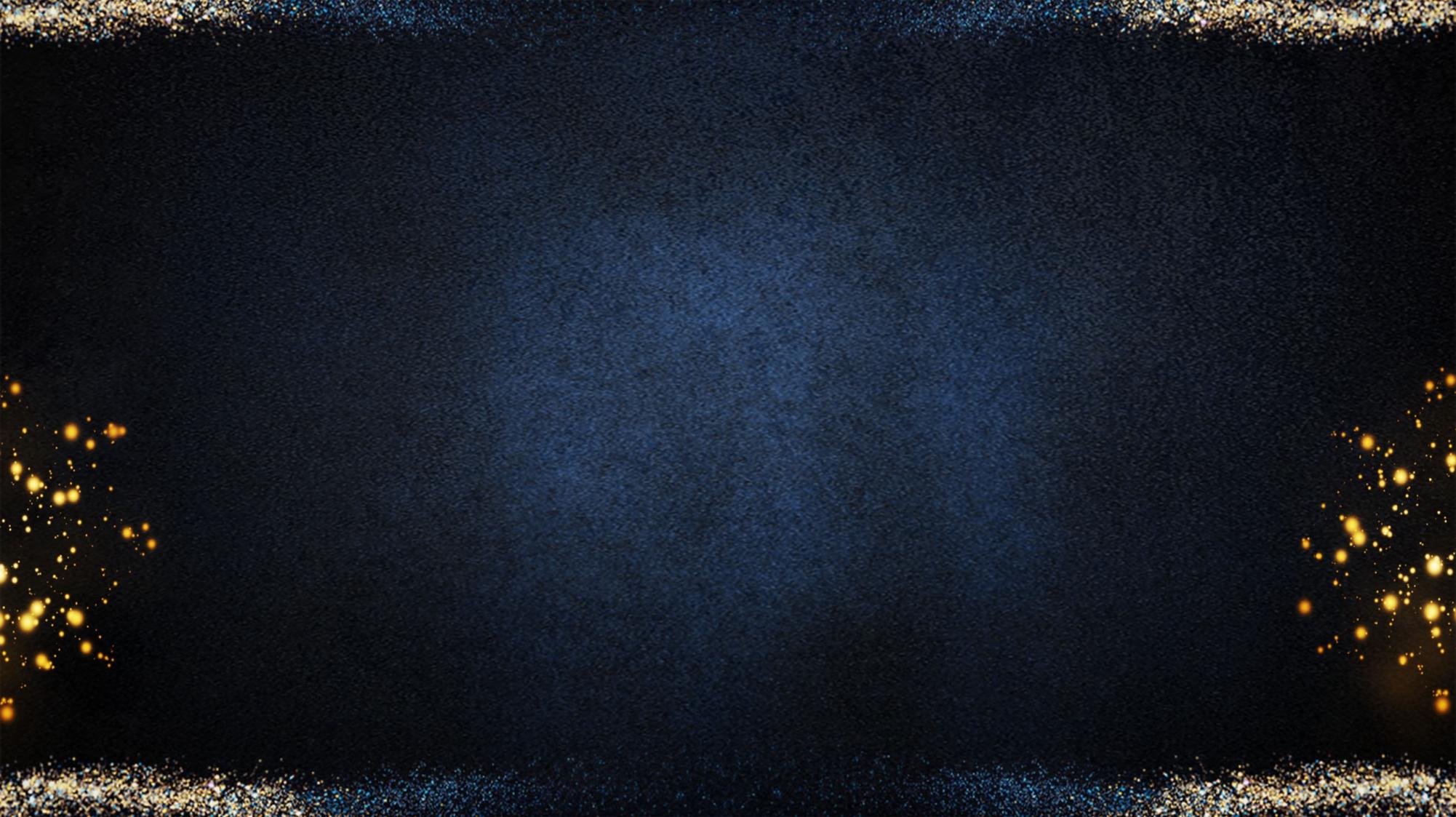 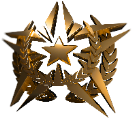 YOUR LOGO
目录
Lorem ipsum dolor sit amet, consectetur adipiscing elit.
01
02
年终总结
汇报演出
颁奖盛典
新年寄语
Lorem ipsum dolor sit amet, consectetur adipiscing elit. Ut efficitur ipsum vitae tortor
Lorem ipsum dolor sit amet, consectetur adipiscing elit. Ut efficitur ipsum vitae tortor
Lorem ipsum dolor sit amet, consectetur adipiscing elit. Ut efficitur ipsum vitae tortor
Lorem ipsum dolor sit amet, consectetur adipiscing elit. Ut efficitur ipsum vitae tortor
03
04
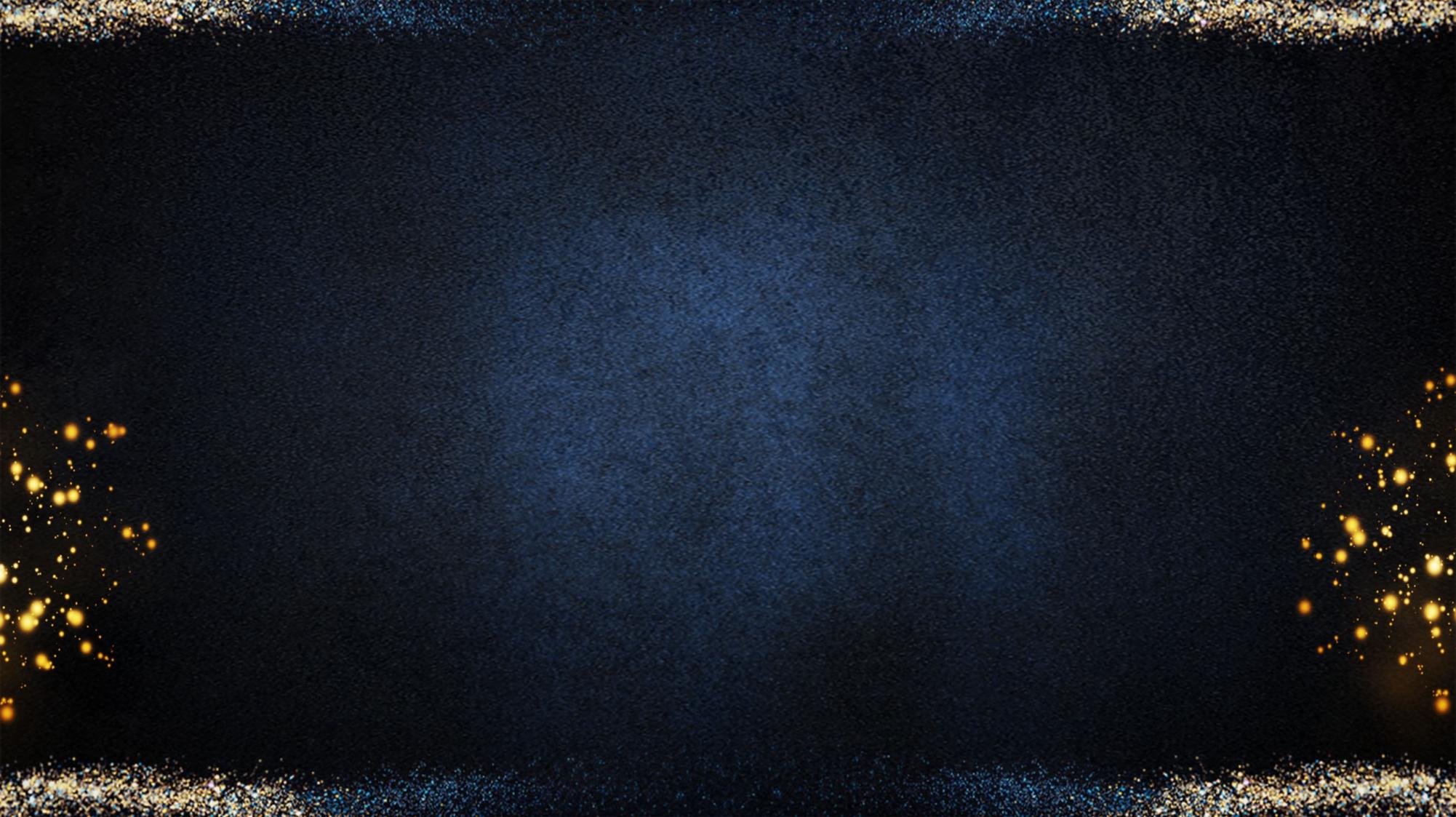 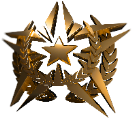 YOUR LOGO
第一项
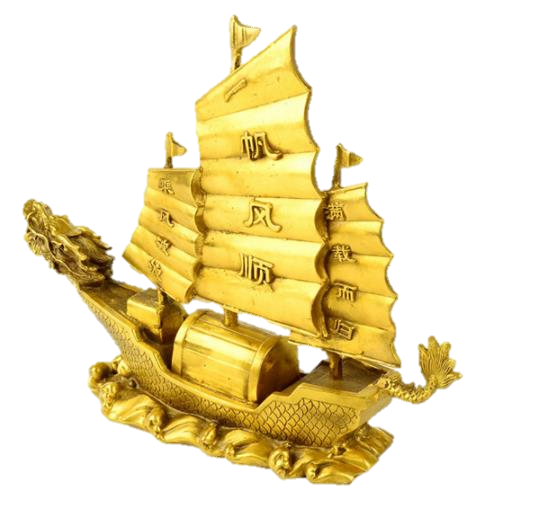 年终总结
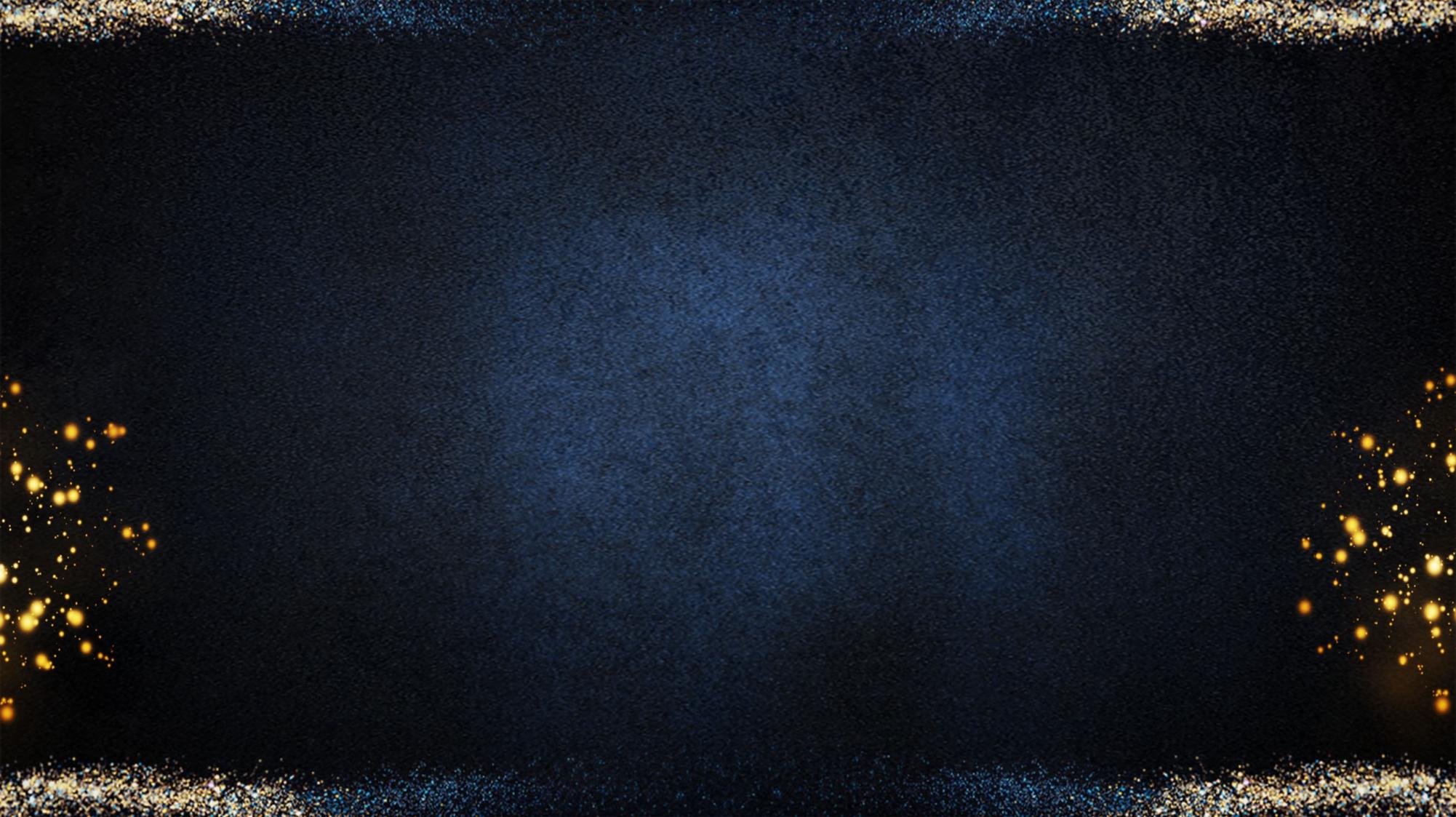 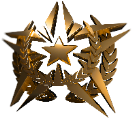 YOUR LOGO
20XX年集团销售总额
突破10亿大关
盈利总额突破500万
行业综合排名第一
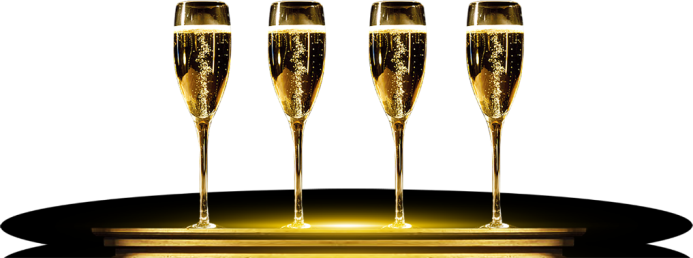 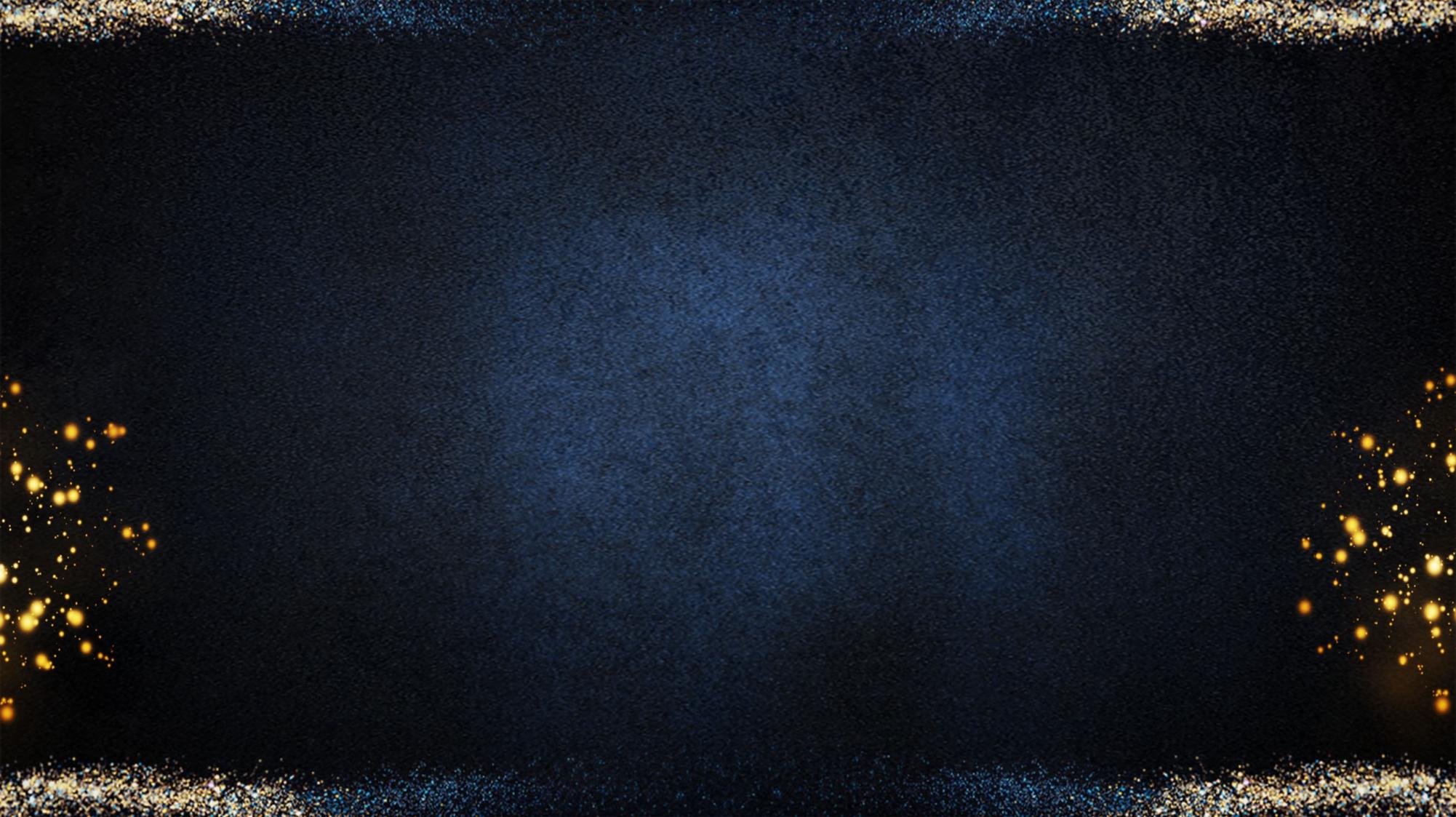 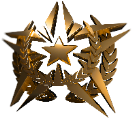 YOUR LOGO
回首20XX
我们风雨同舟
披荆斩棘 团结一心
赢得了一次次的胜利！
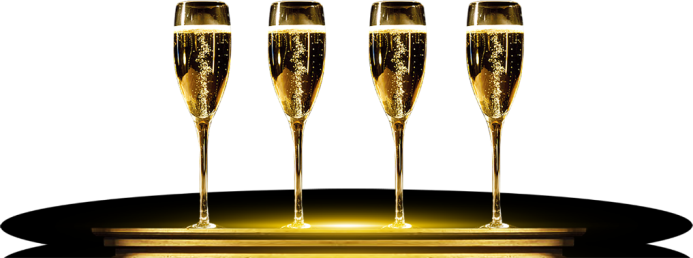 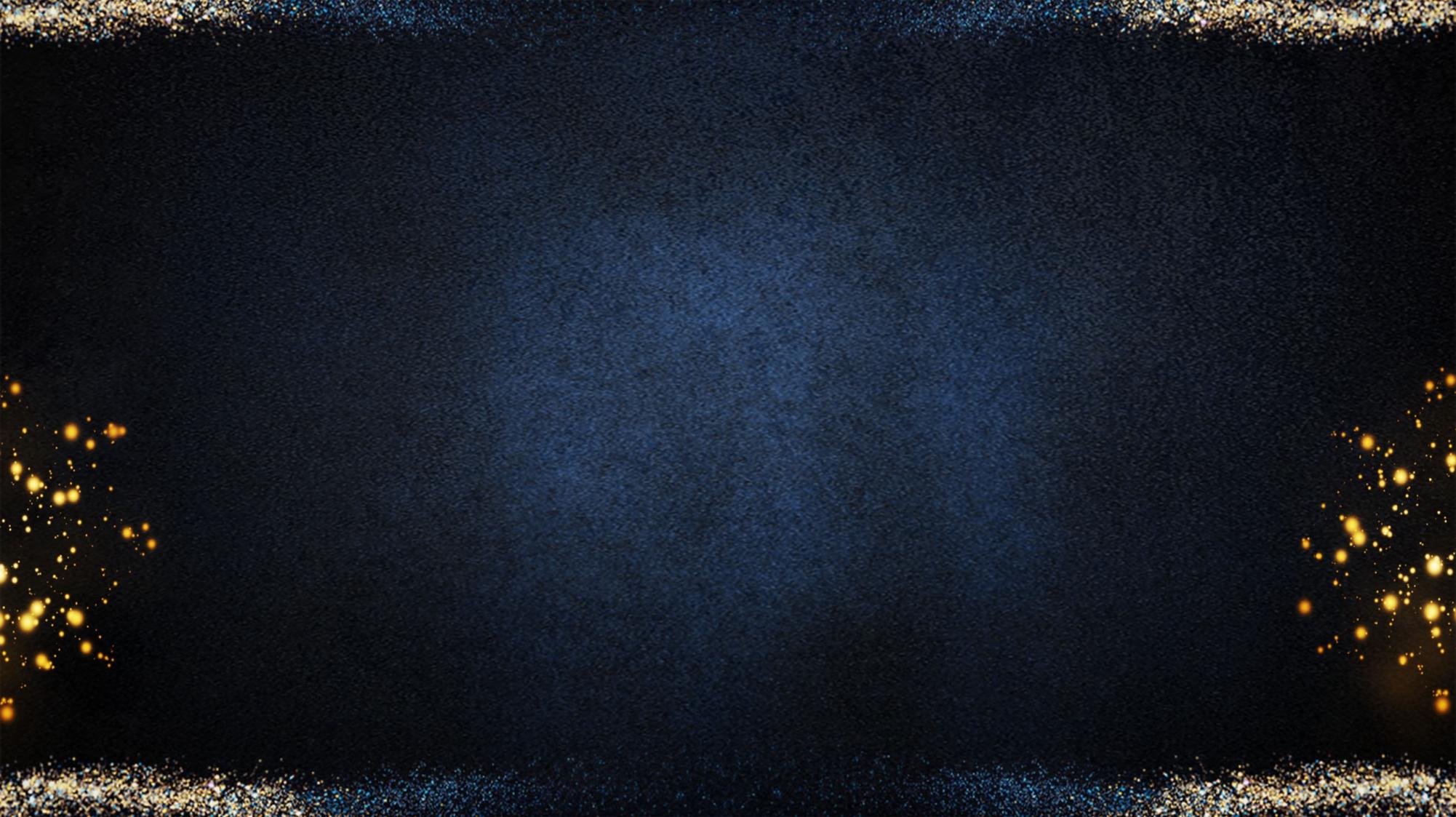 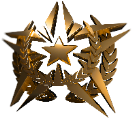 YOUR LOGO
启航20XX
我们将继续勇往直前
开拓创新 与时俱进
谱写新的篇章
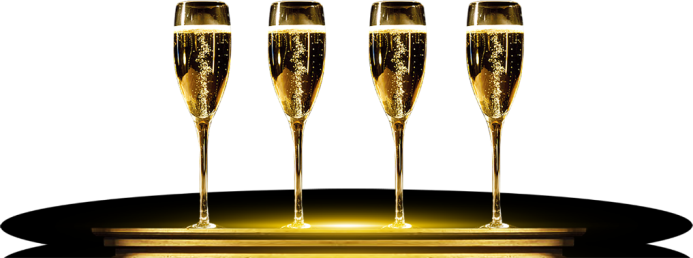 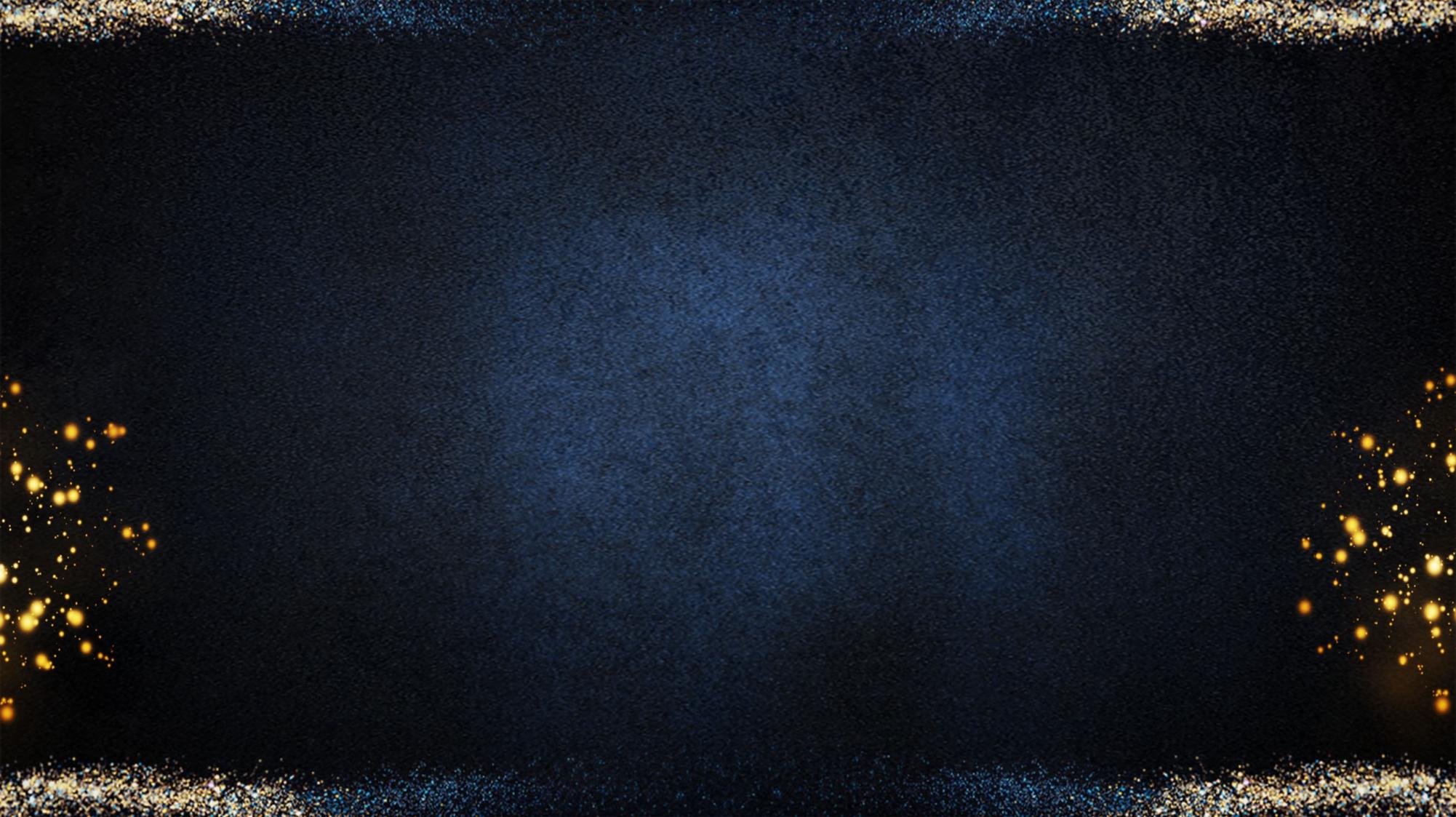 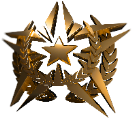 YOUR LOGO
0.70%
0.25%
70%
25%
标题文本预设
标题文本预设
此部分内容作为文字排版占位显示（建议使用主题字体）
此部分内容作为文字排版占位显示（建议使用主题字体）
0.55%
0.95%
55%
95%
标题文本预设
标题文本预设
此部分内容作为文字排版占位显示（建议使用主题字体）
此部分内容作为文字排版占位显示（建议使用主题字体）
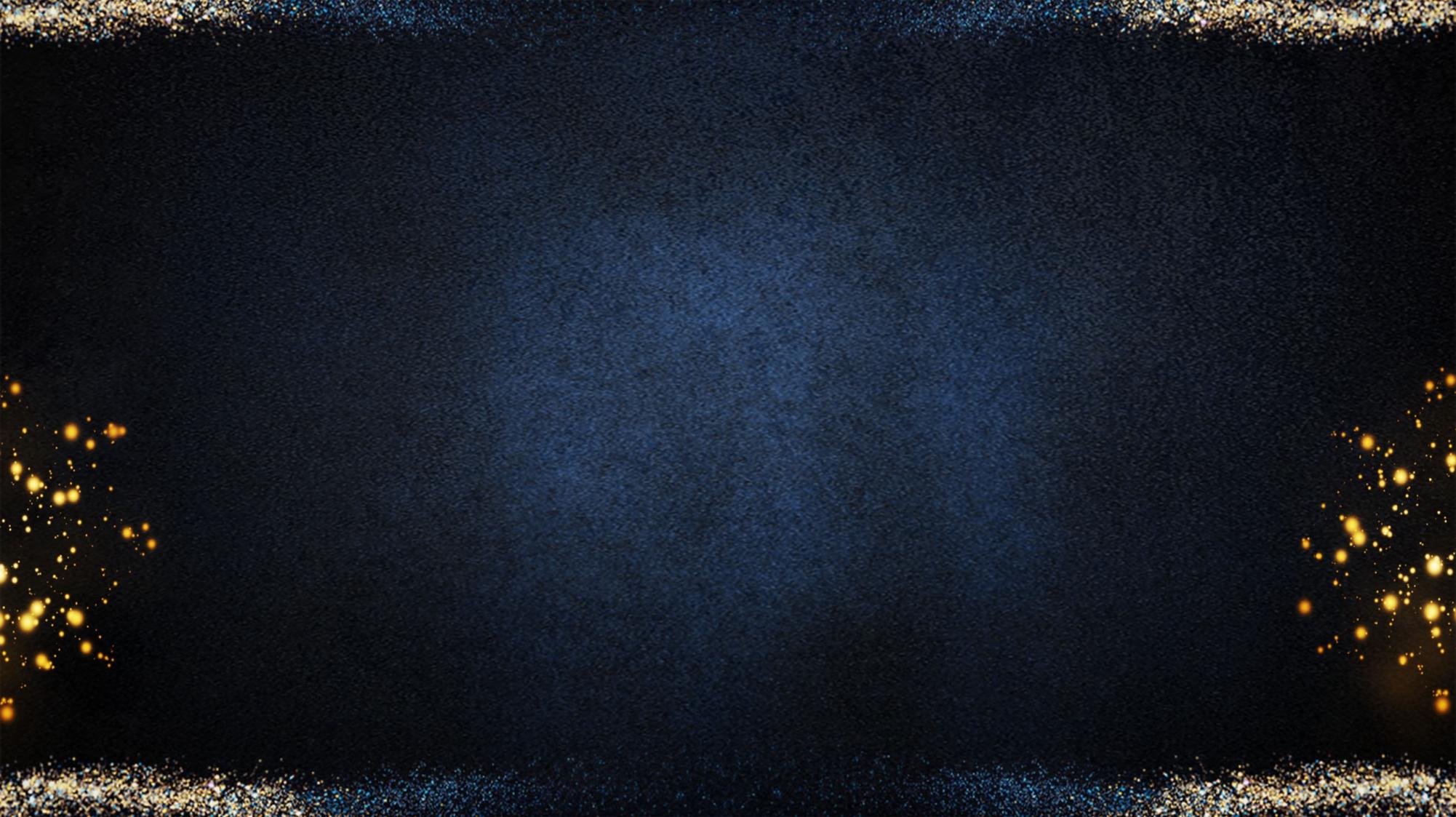 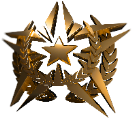 YOUR LOGO
标题文本预设
标题文本预设
标题文本预设
此部分内容作为文字排版占位显示 （建议使用主题字体）
此部分内容作为文字排版占位显示 （建议使用主题字体）
此部分内容作为文字排版占位显示 （建议使用主题字体）
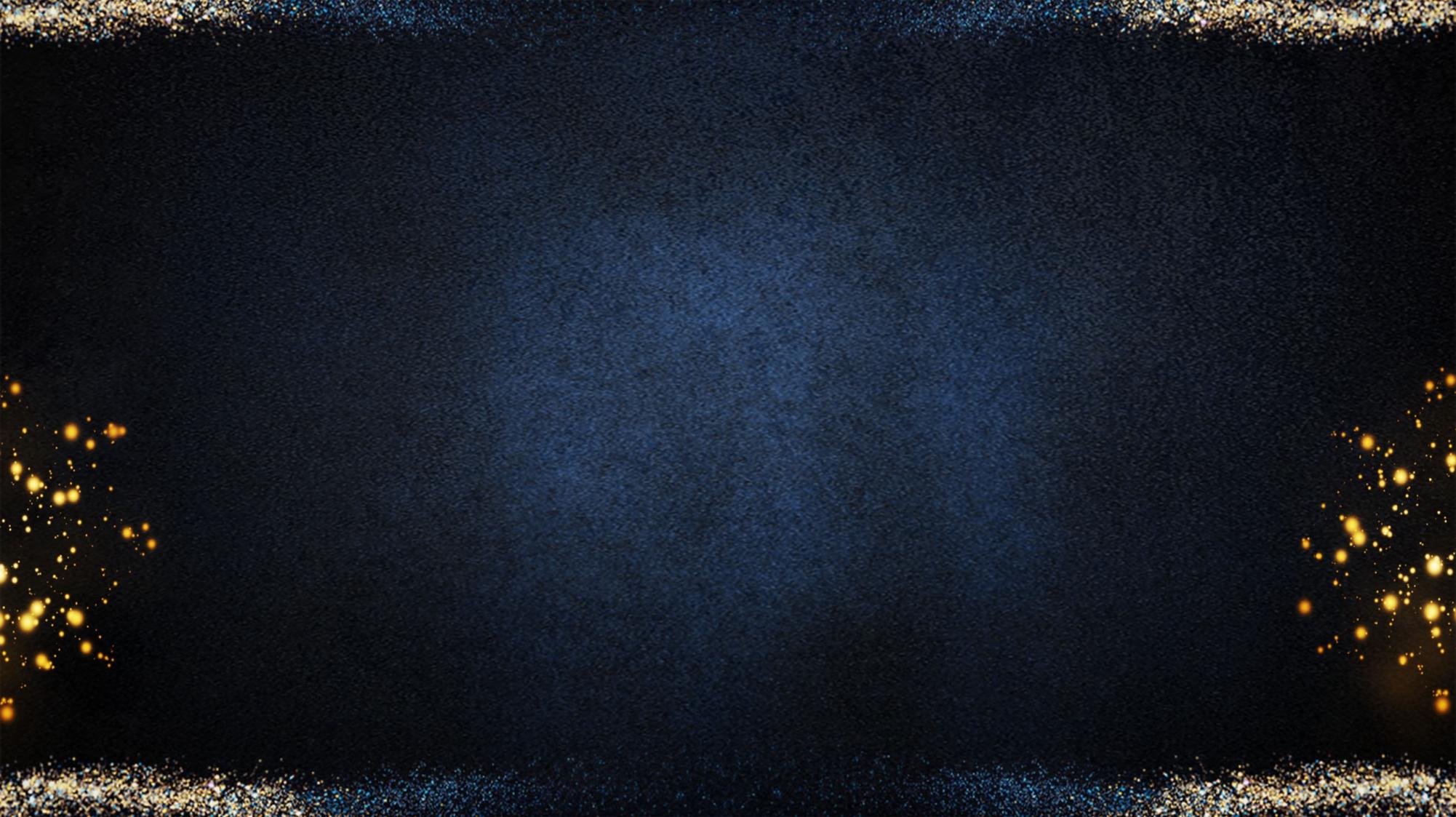 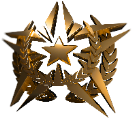 YOUR LOGO
标题文本预设
此部分内容作为文字排版占位显示 （建议使用主题字体）
标题文本预设
此部分内容作为文字排版占位显示 （建议使用主题字体）
标题文本预设
此部分内容作为文字排版占位显示 （建议使用主题字体）
标题文本预设
此部分内容作为文字排版占位显示 （建议使用主题字体）
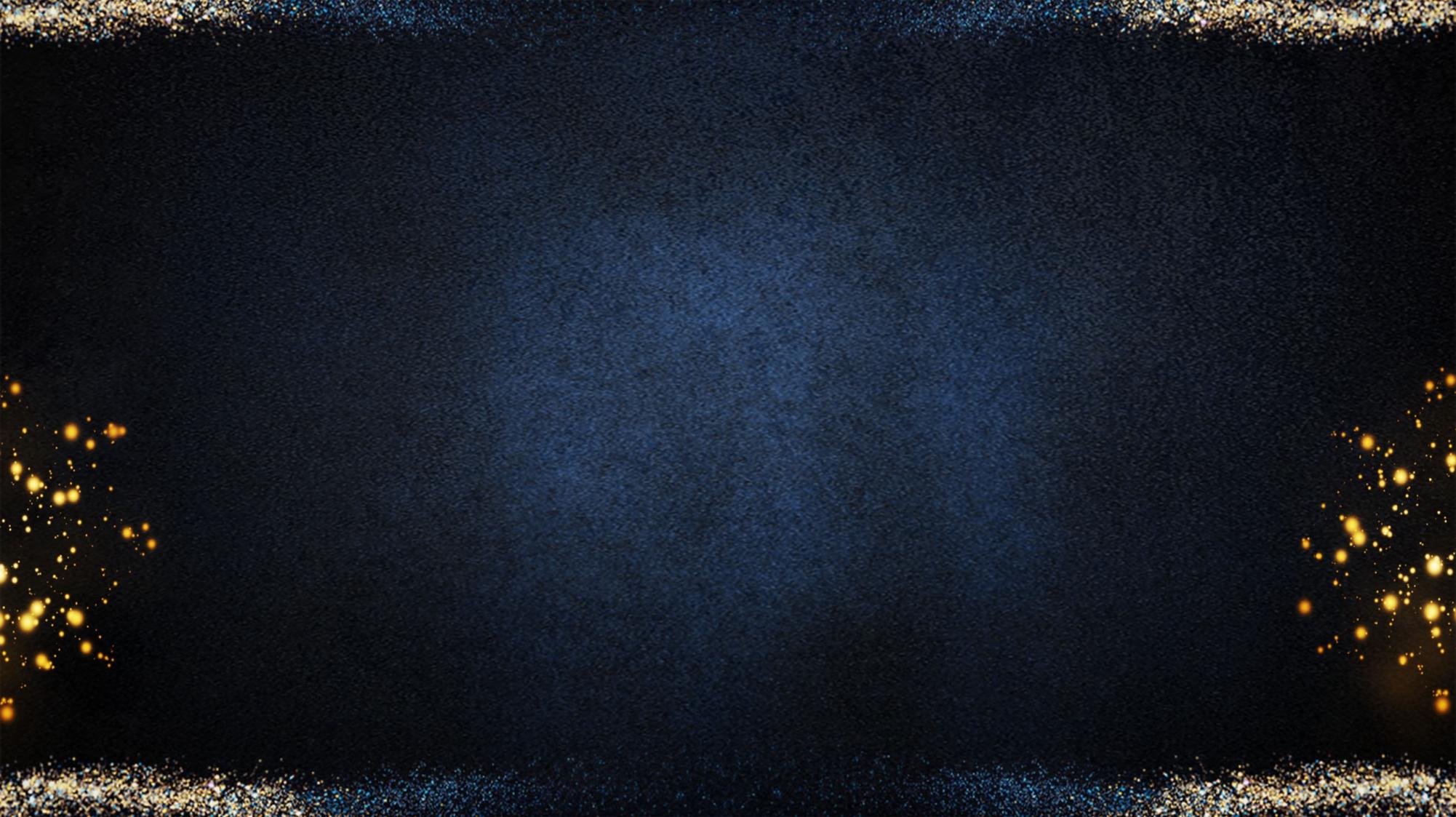 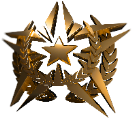 YOUR LOGO
标题文本预设
标题文本预设
此部分内容作为文字排版占位显示 （建议使用主题字体）
此部分内容作为文字排版占位显示 （建议使用主题字体）
标题文本预设
标题文本预设
标题文本预设
标题文本预设
标题文本预设
标题文本预设
此部分内容作为文字排版占位显示 （建议使用主题字体）
此部分内容作为文字排版占位显示 （建议使用主题字体）
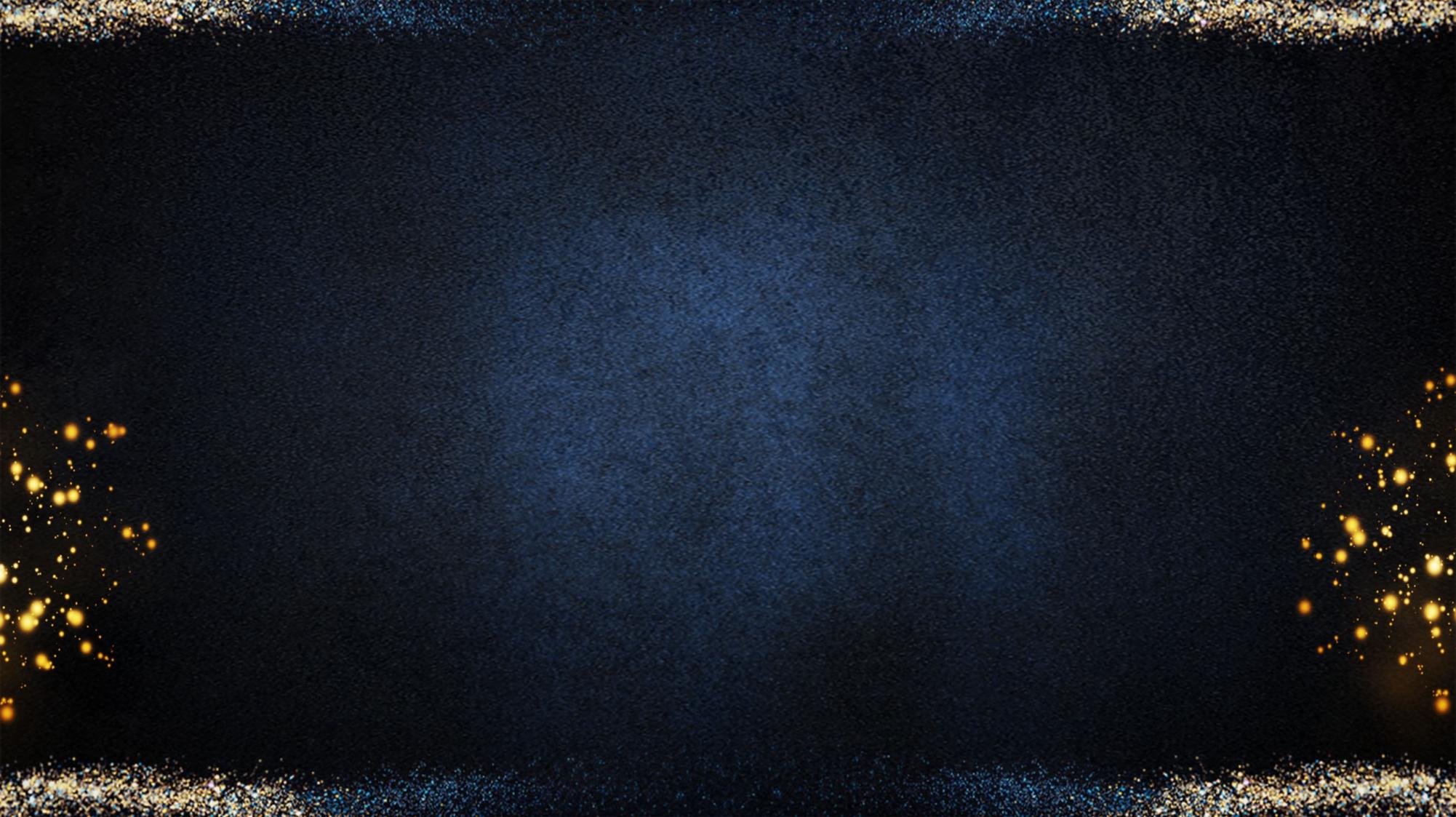 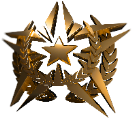 YOUR LOGO
第二项
颁奖盛典
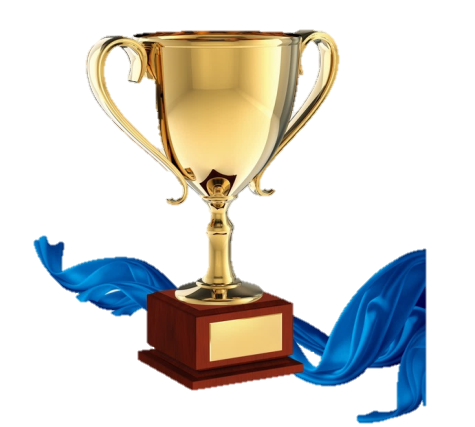 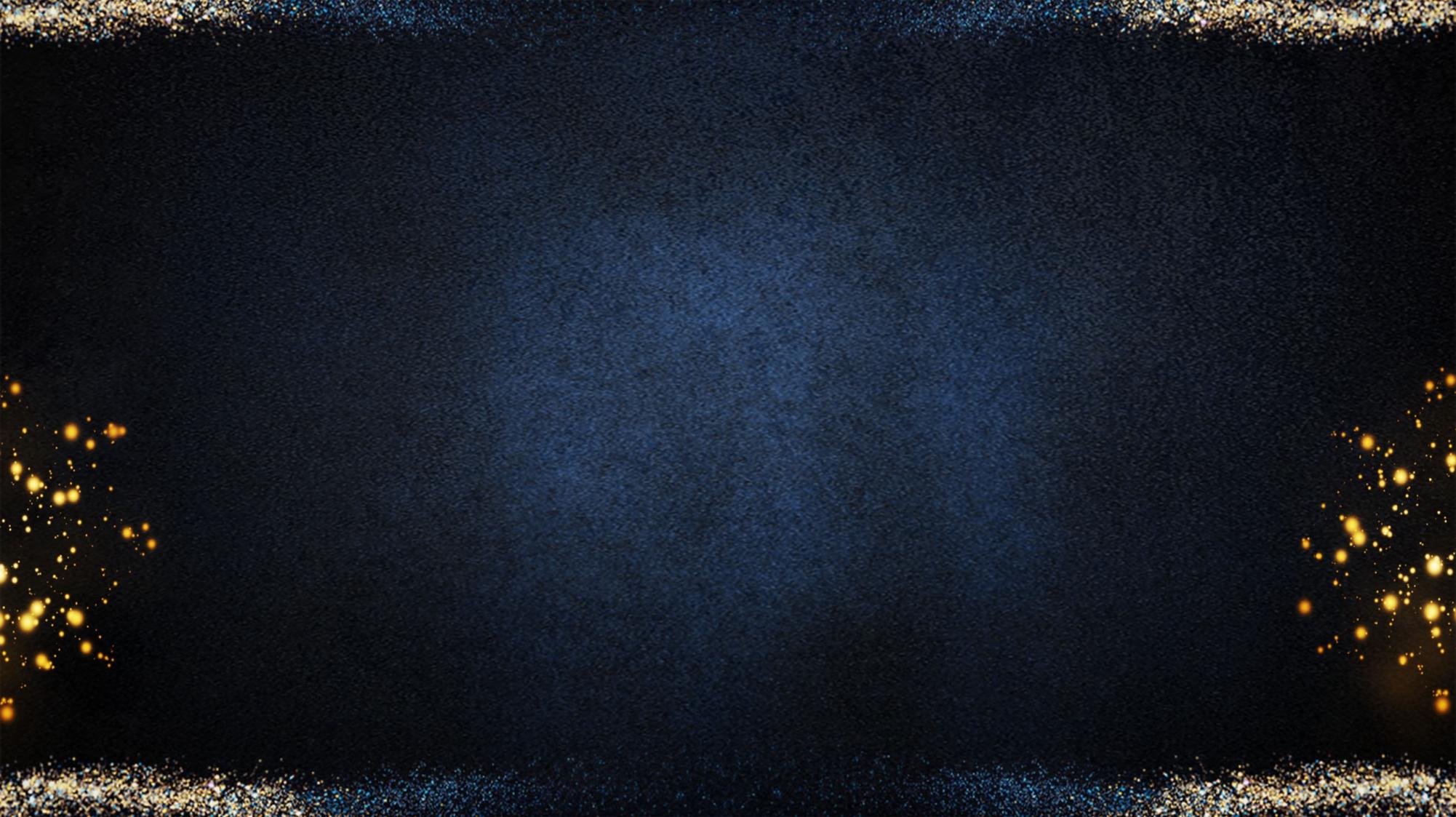 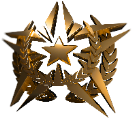 YOUR LOGO
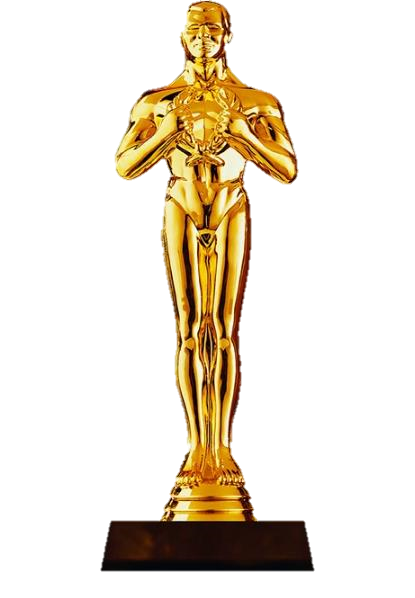 最佳奉献奖
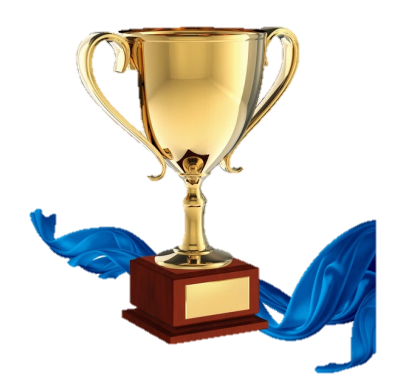 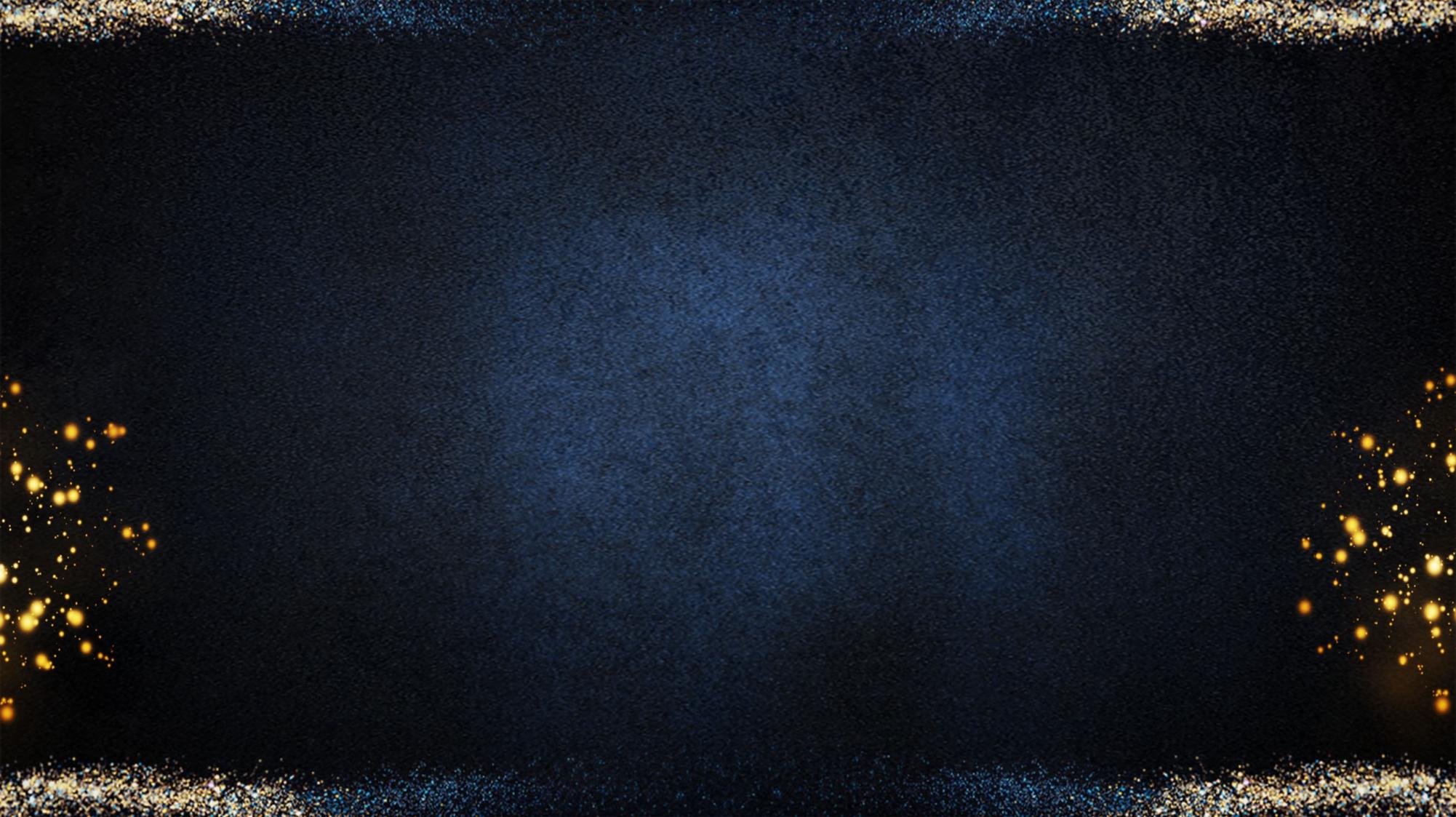 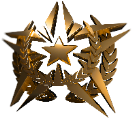 YOUR LOGO
他们在工作岗位上兢兢业业，锐意进取，服从整体安排，他们 任劳任怨。工作态度诚恳，有上进心，能坚持原则。 而他们在工作岗位上尽职尽责，克己奉公， 严于律己，率先垂范，无私奉献。
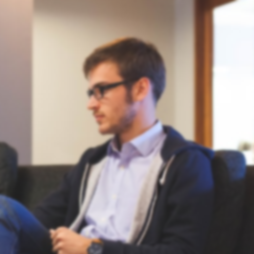 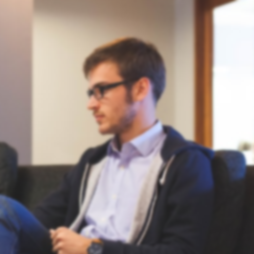 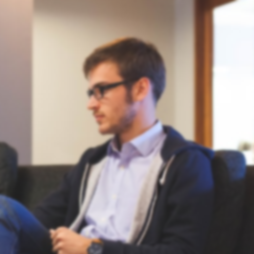 营业部：李一
网络部：李二
营销部：李三
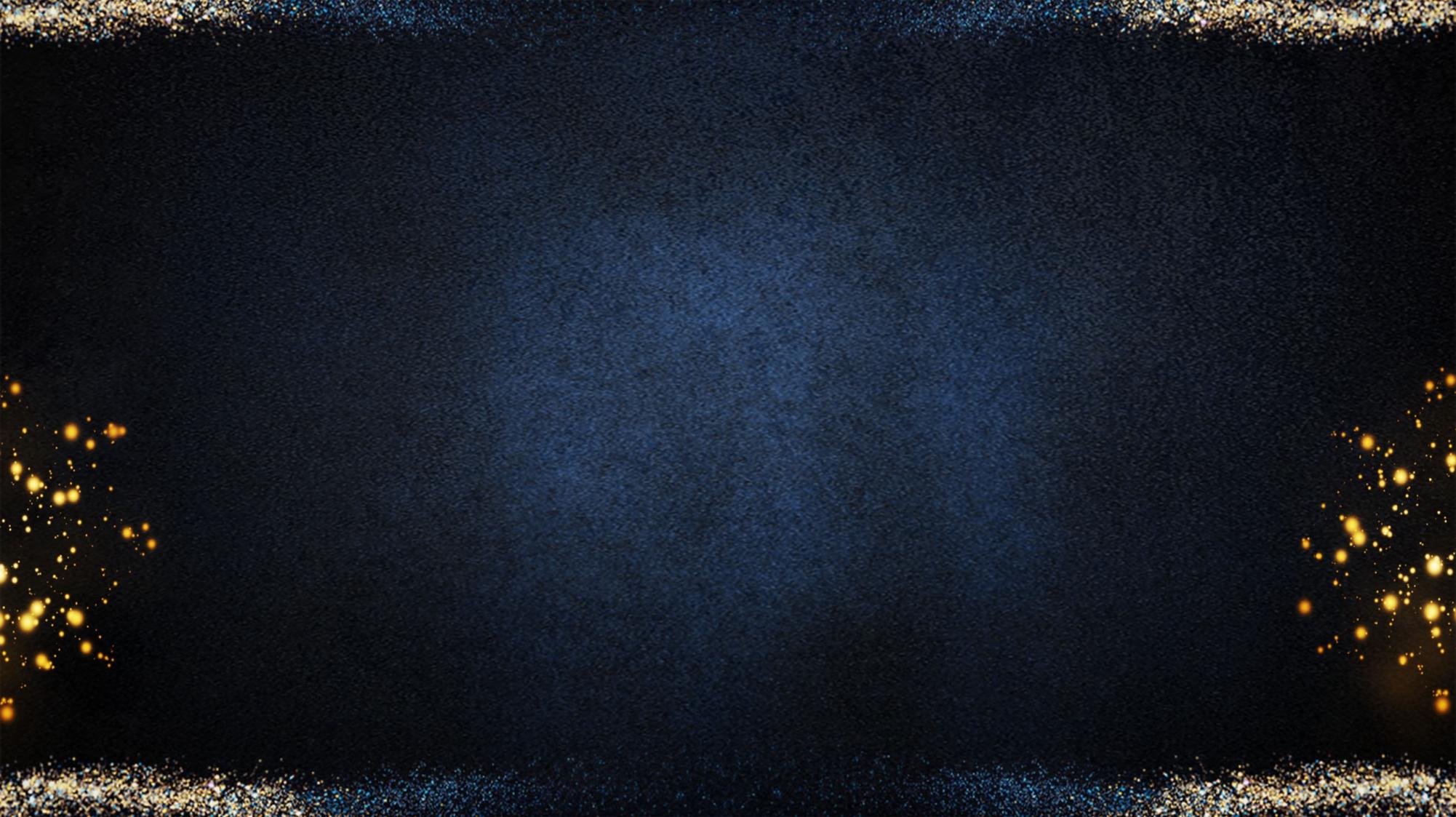 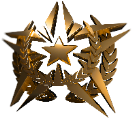 YOUR LOGO
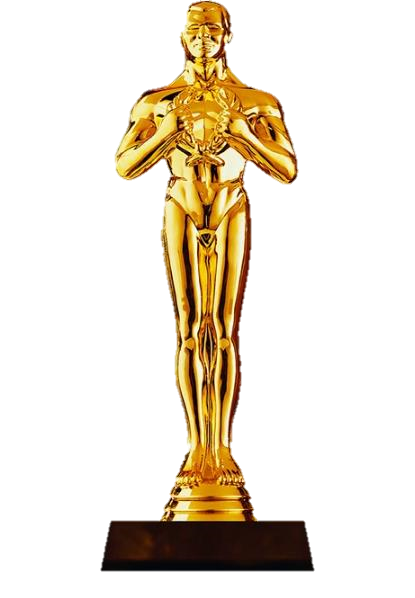 最佳团队奖
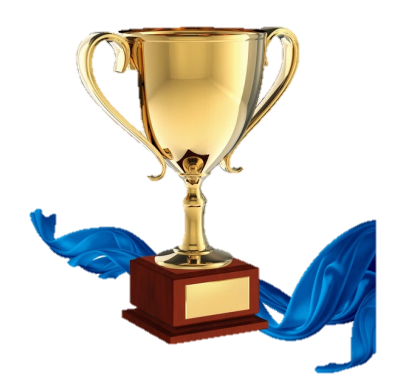 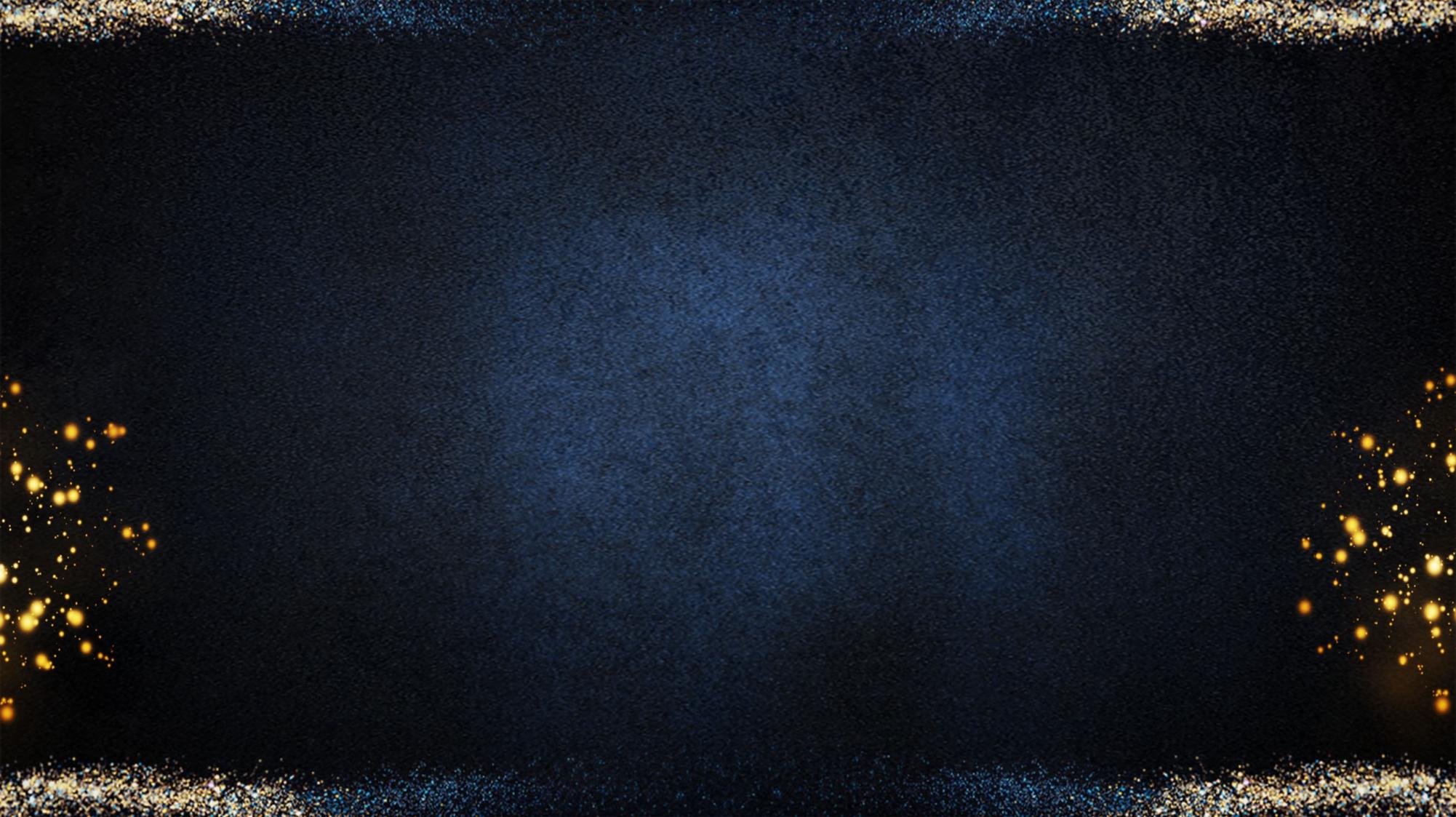 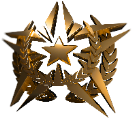 YOUR LOGO
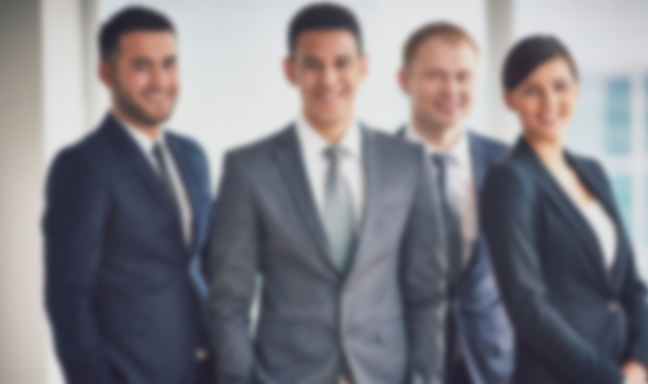 设计部
他们互相鼓励，一路挥汗如雨，一路过关斩将。他们有无私奉献的后勤人员，激情洋溢的工作团体。他们互相鼓励，一路挥汗如雨，一路过关斩将。他们有无私奉献的后勤人员，激情洋溢的工作团体。
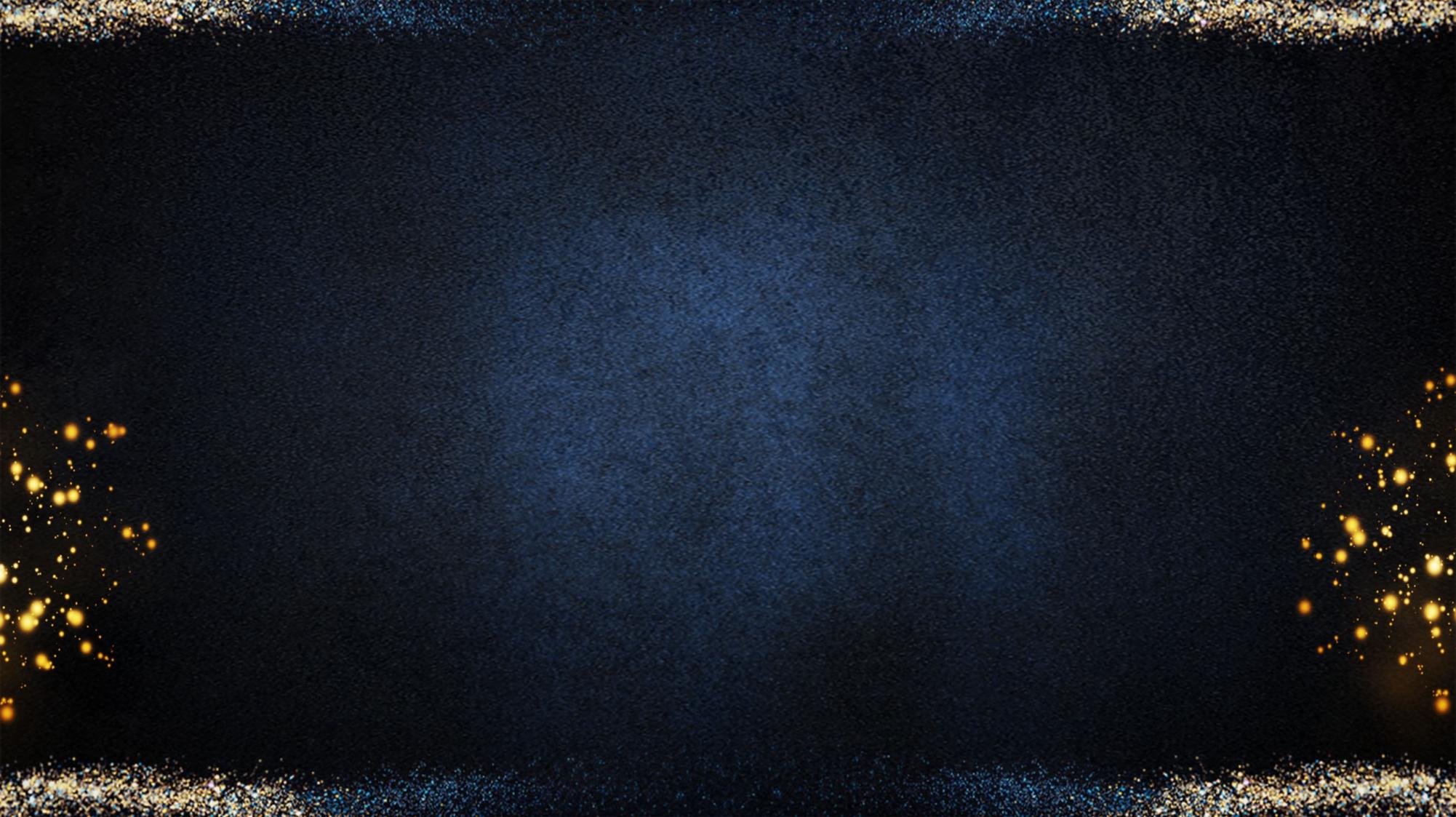 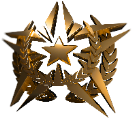 YOUR LOGO
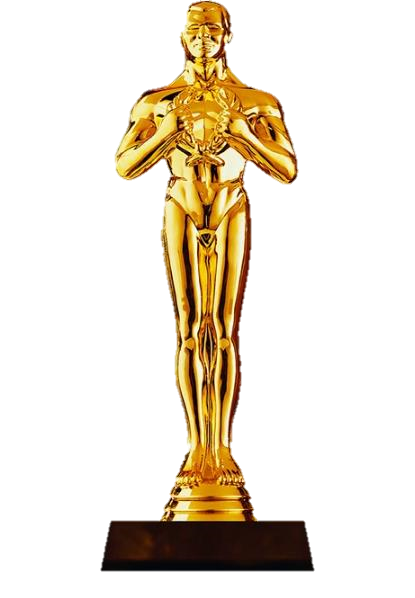 最佳敬业奖
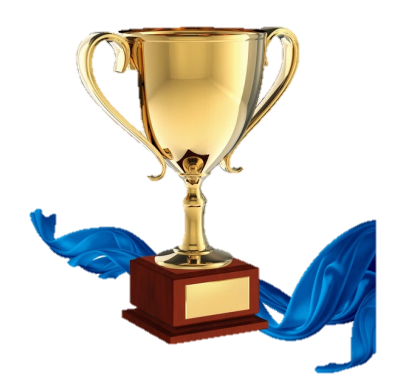 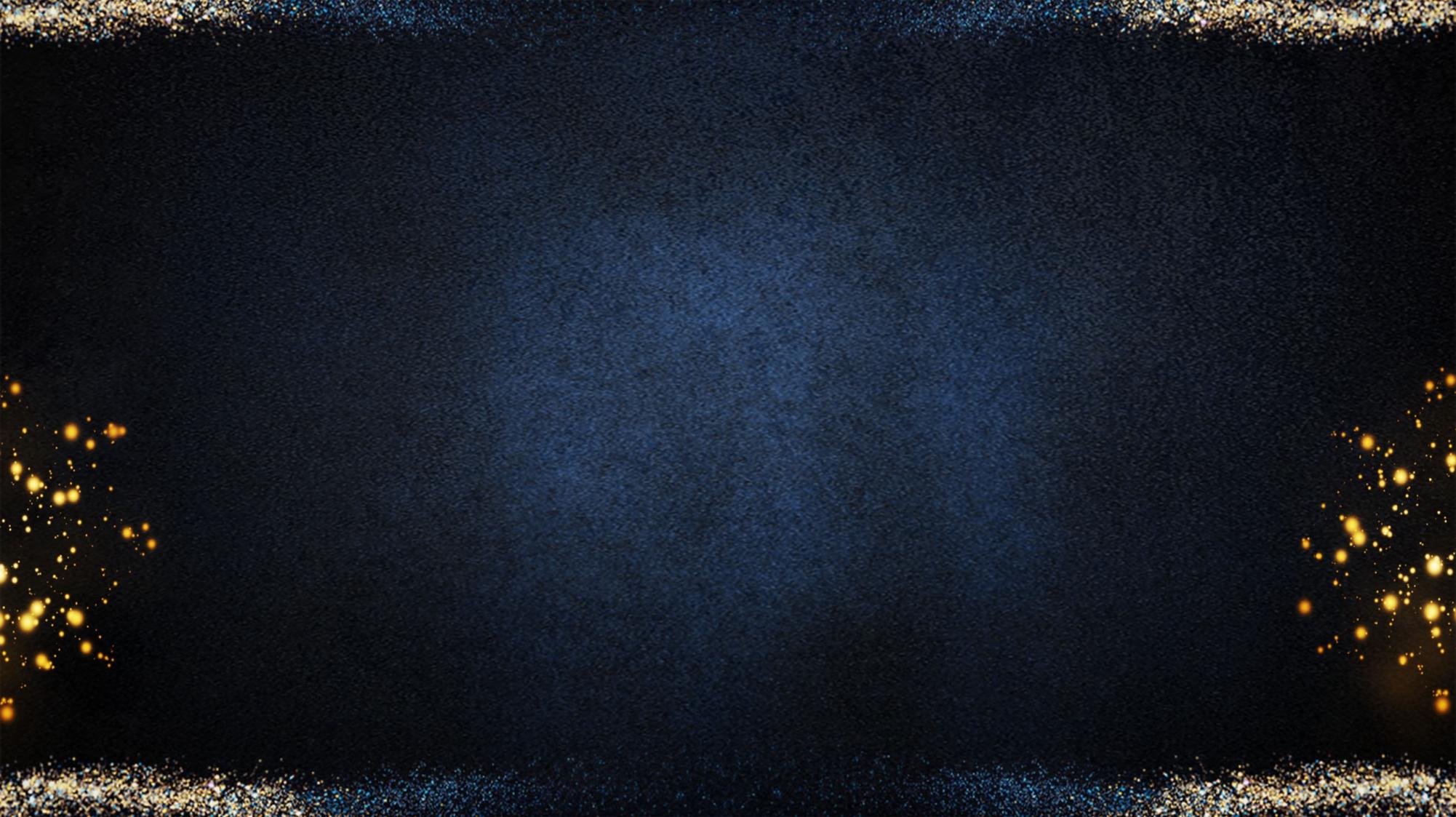 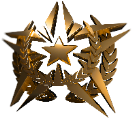 YOUR LOGO
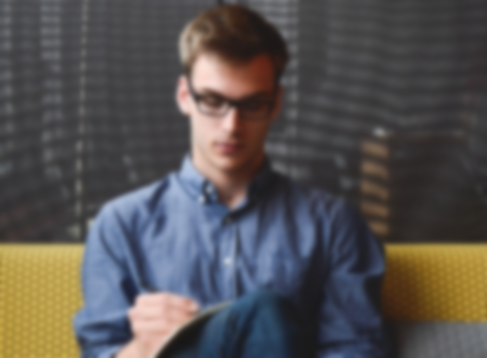 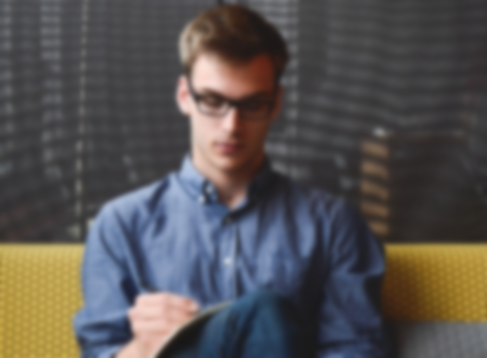 王一
王二
此部分内容作为文字排版占位显示（建议使用主题字体）
此部分内容作为文字排版占位显示（建议使用主题字体）
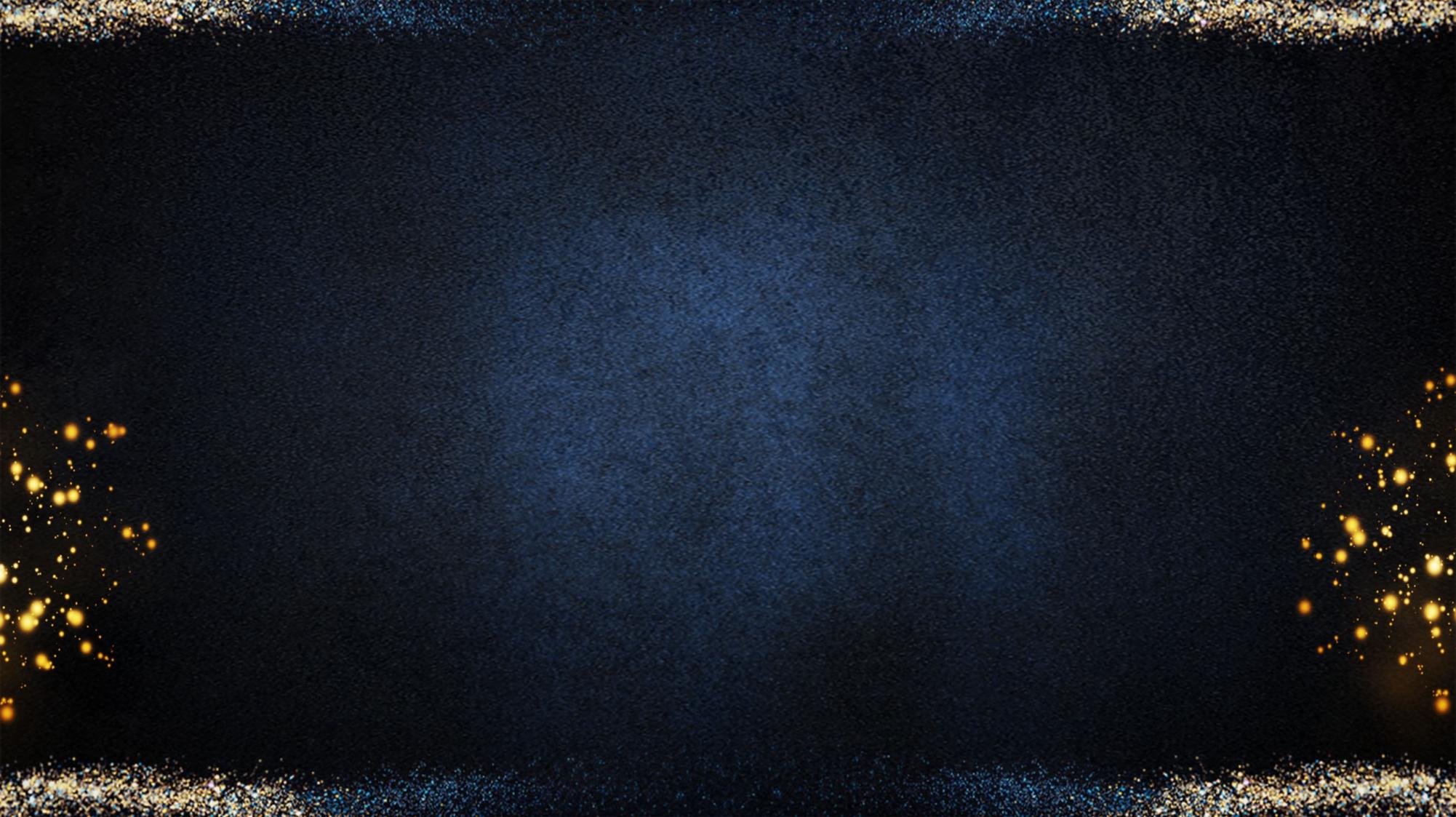 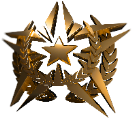 YOUR LOGO
第三项
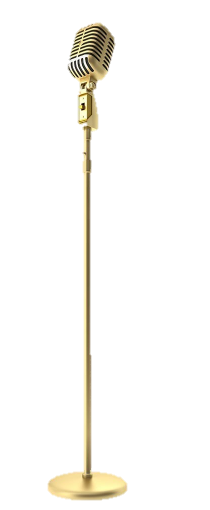 汇报演出
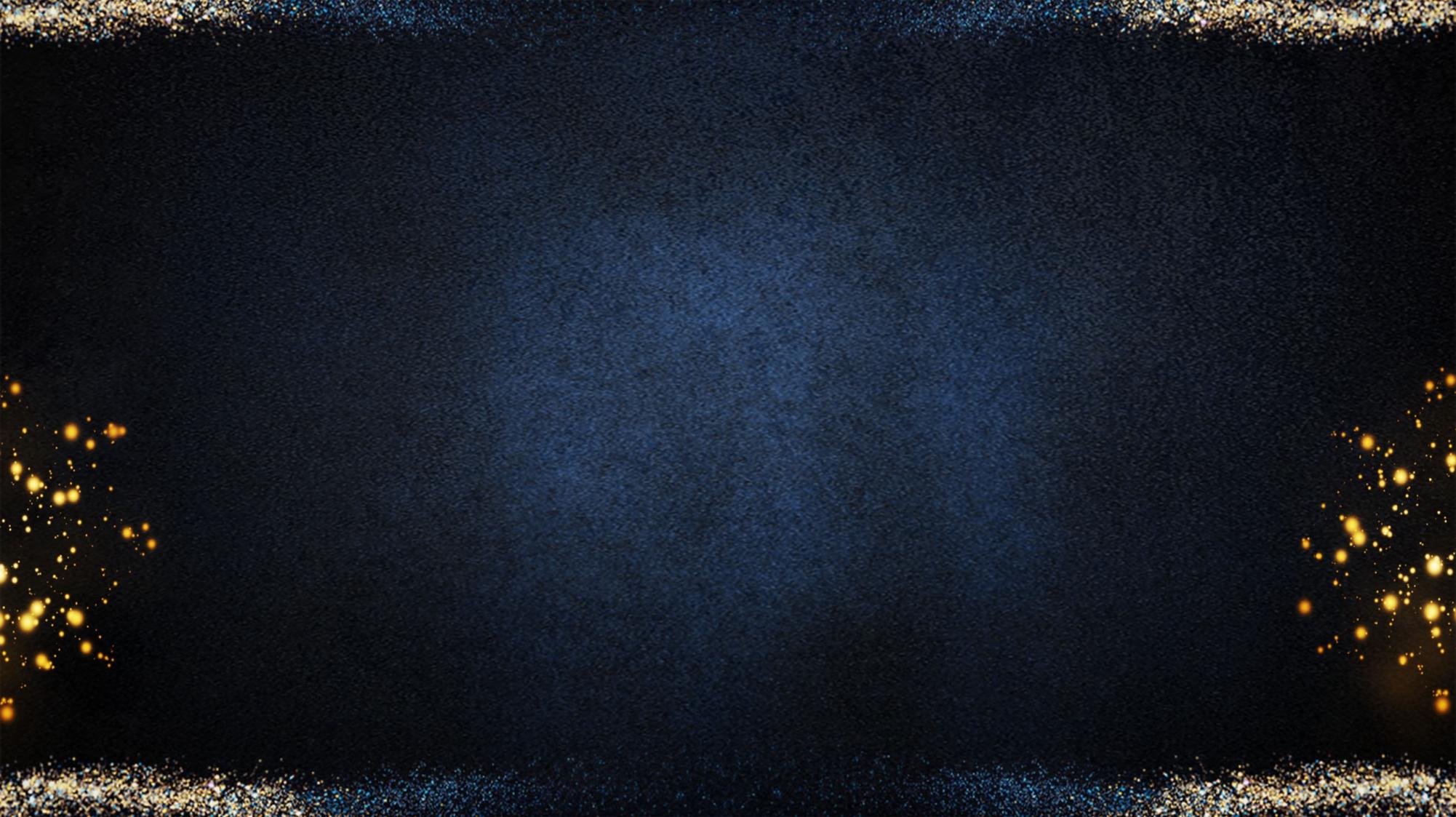 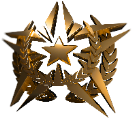 YOUR LOGO
歌曲演唱
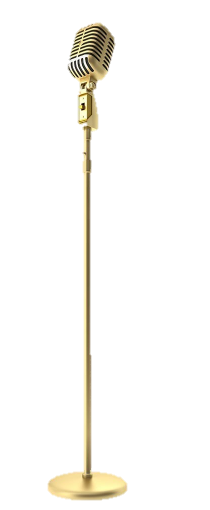 《香水有毒》
演唱者：XX公司营业部
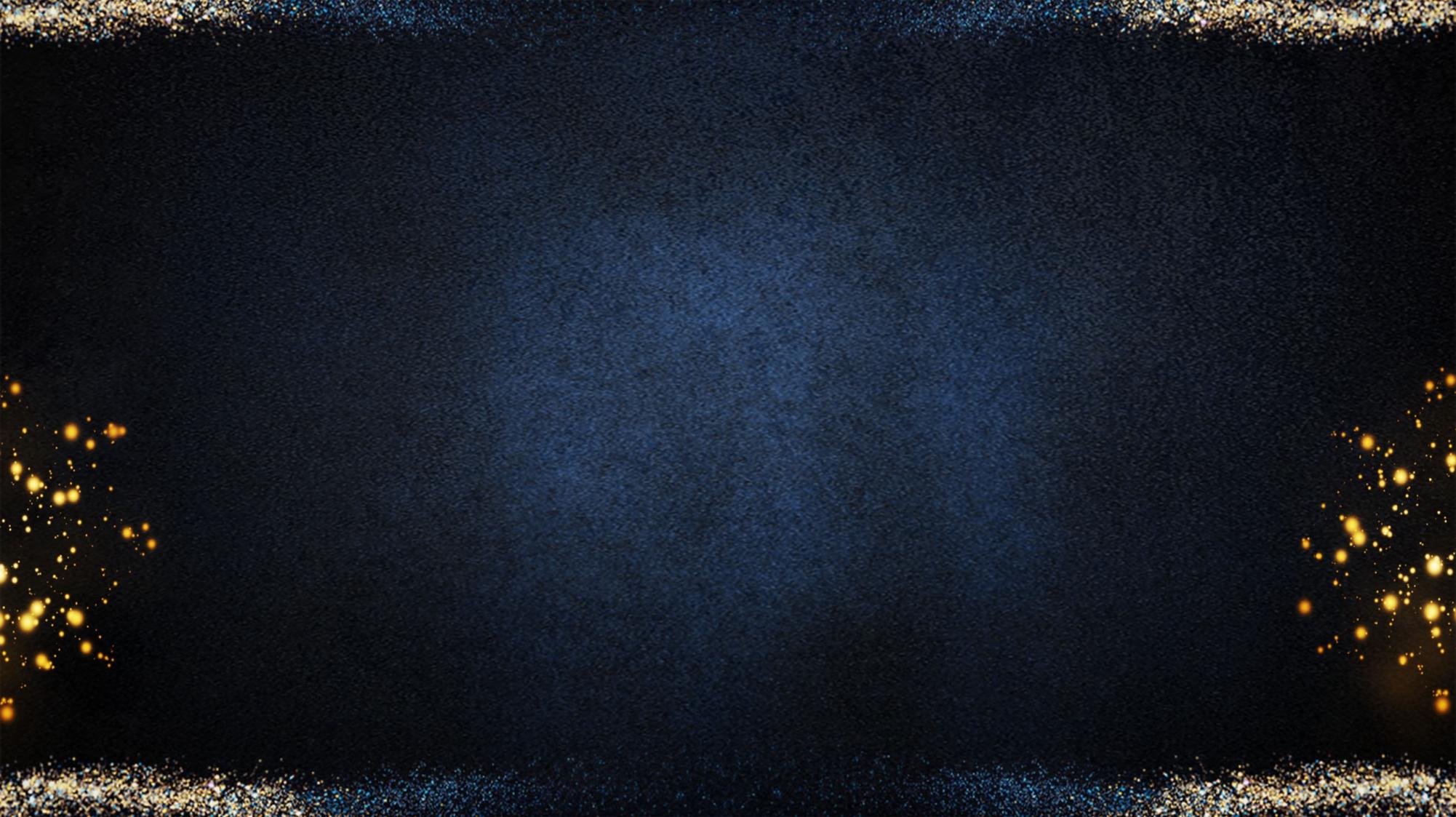 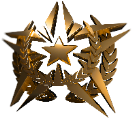 YOUR LOGO
舞蹈表演
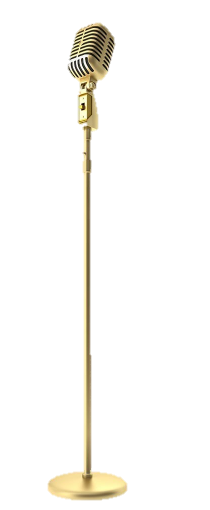 《千手观音》
演唱者：XX公司网络部
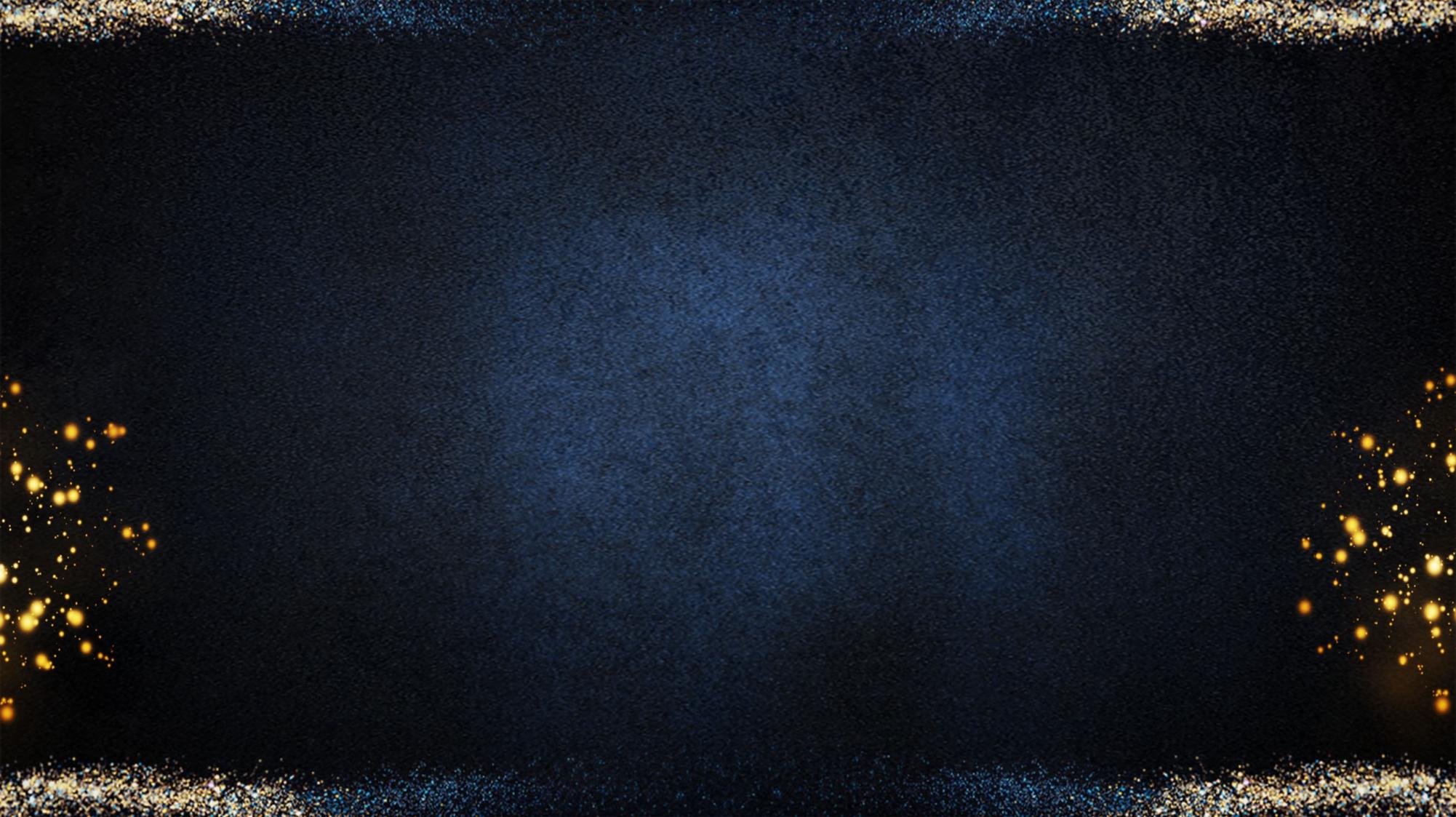 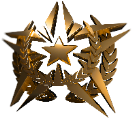 YOUR LOGO
魔术表演
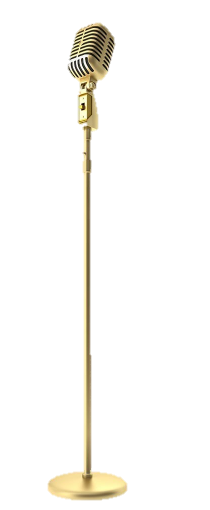 《读心术》
演唱者：XX公司网络部李一
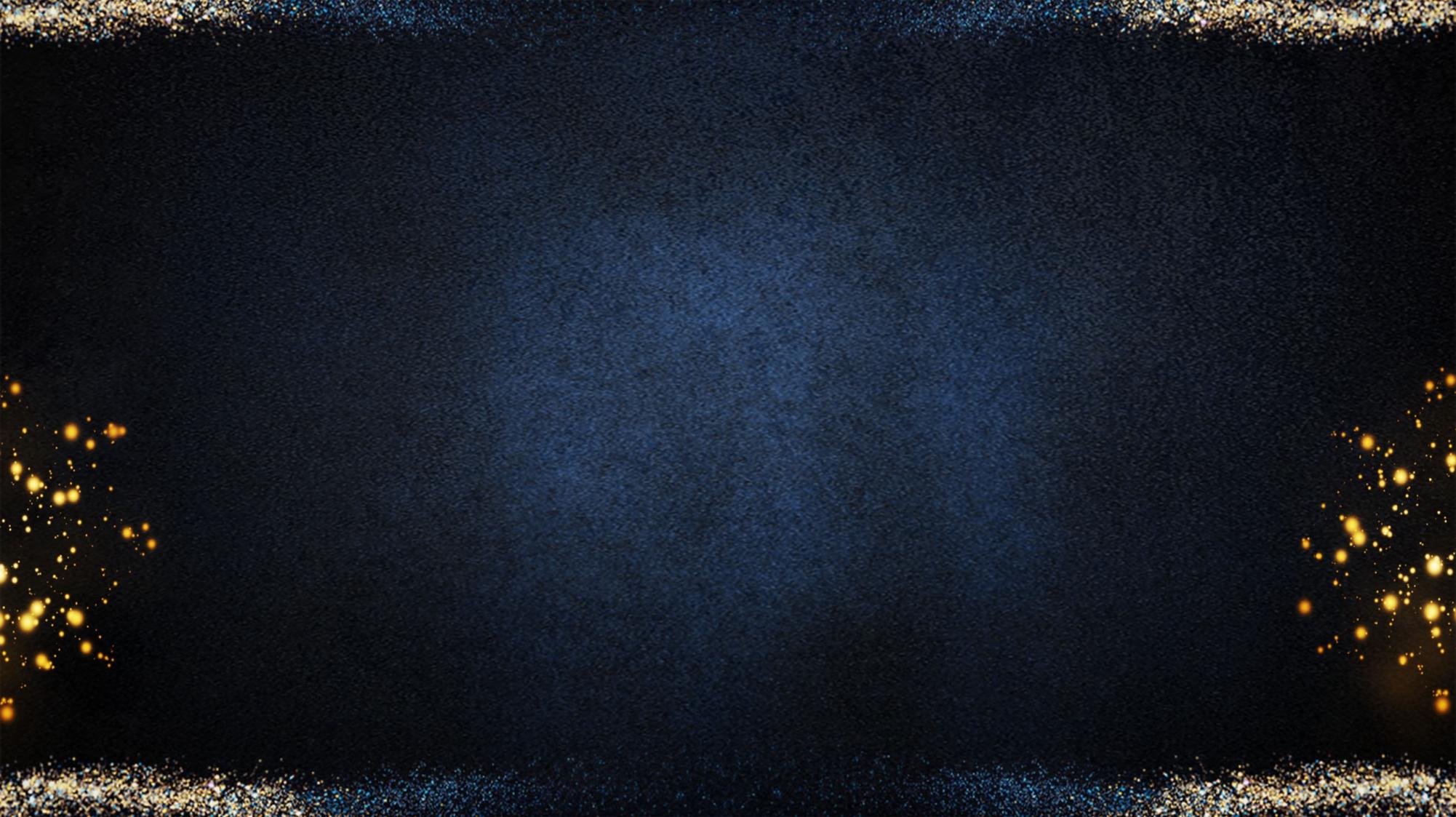 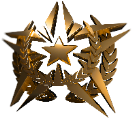 YOUR LOGO
第四项
新年寄语
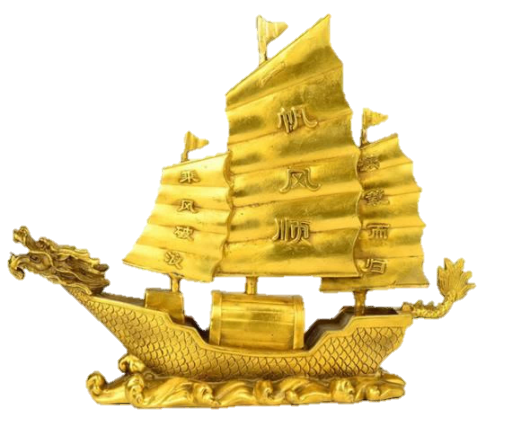 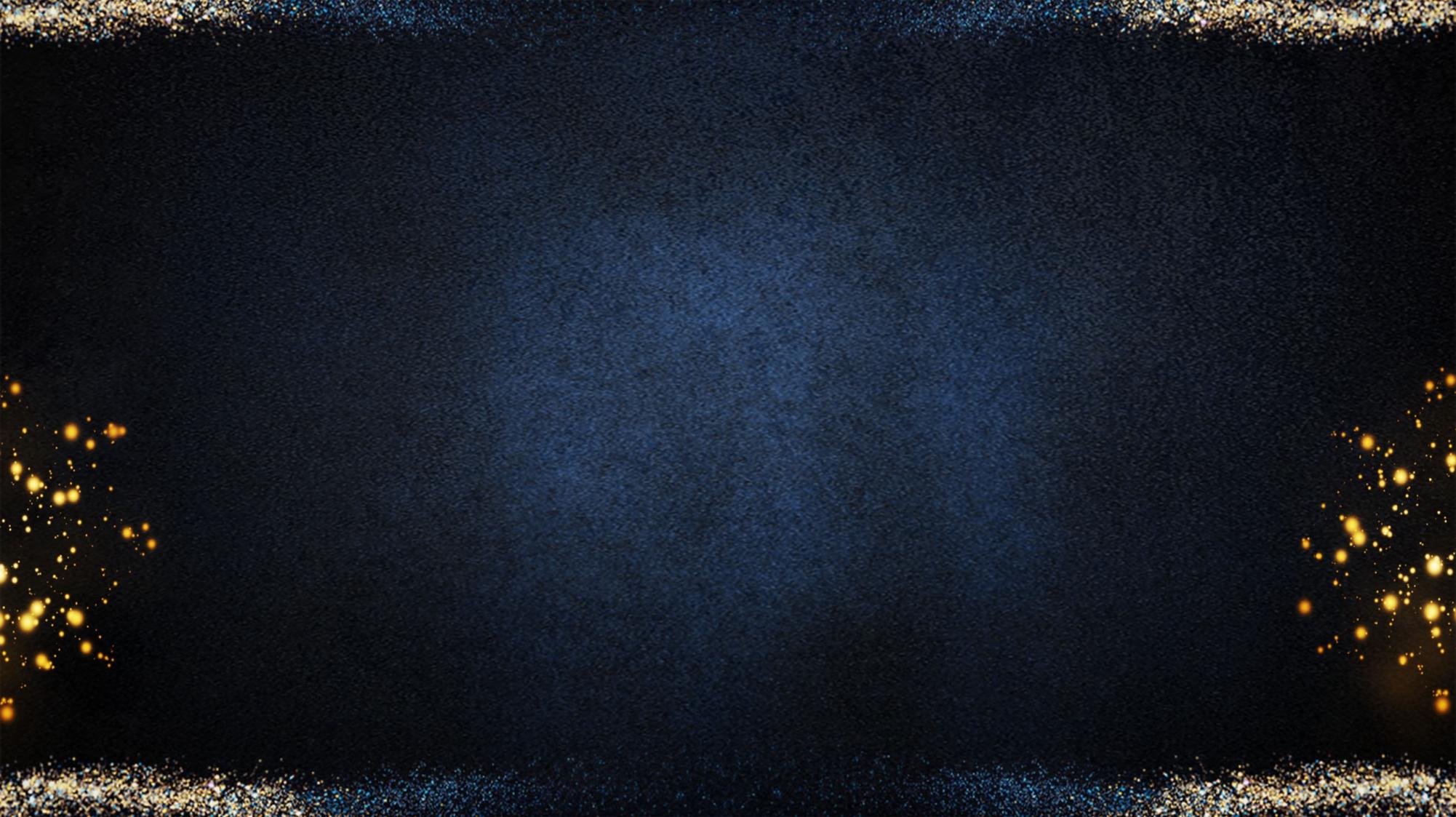 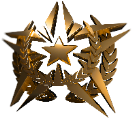 YOUR LOGO
领导致辞：
新的一年，新的气象，还有一个新的征程。我们的未来是光明的，是喜人的。春敲起了战鼓，年吹响了号角我们把愿望写在今天，听事业的口哨响起，和祖国一起在明天的跑道上冲次!不管汗能流多少，也不怕血可洒许多，我们在今天铭刻下人生的理想，并为此奋斗到底!
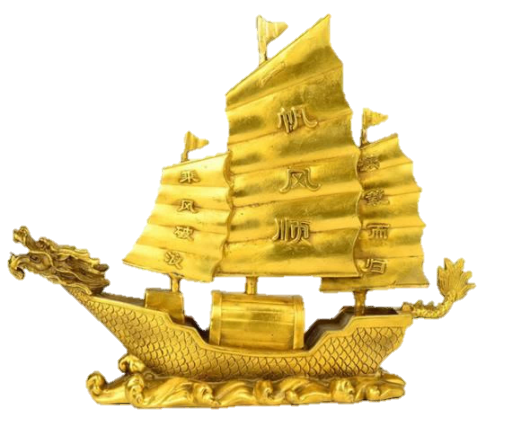 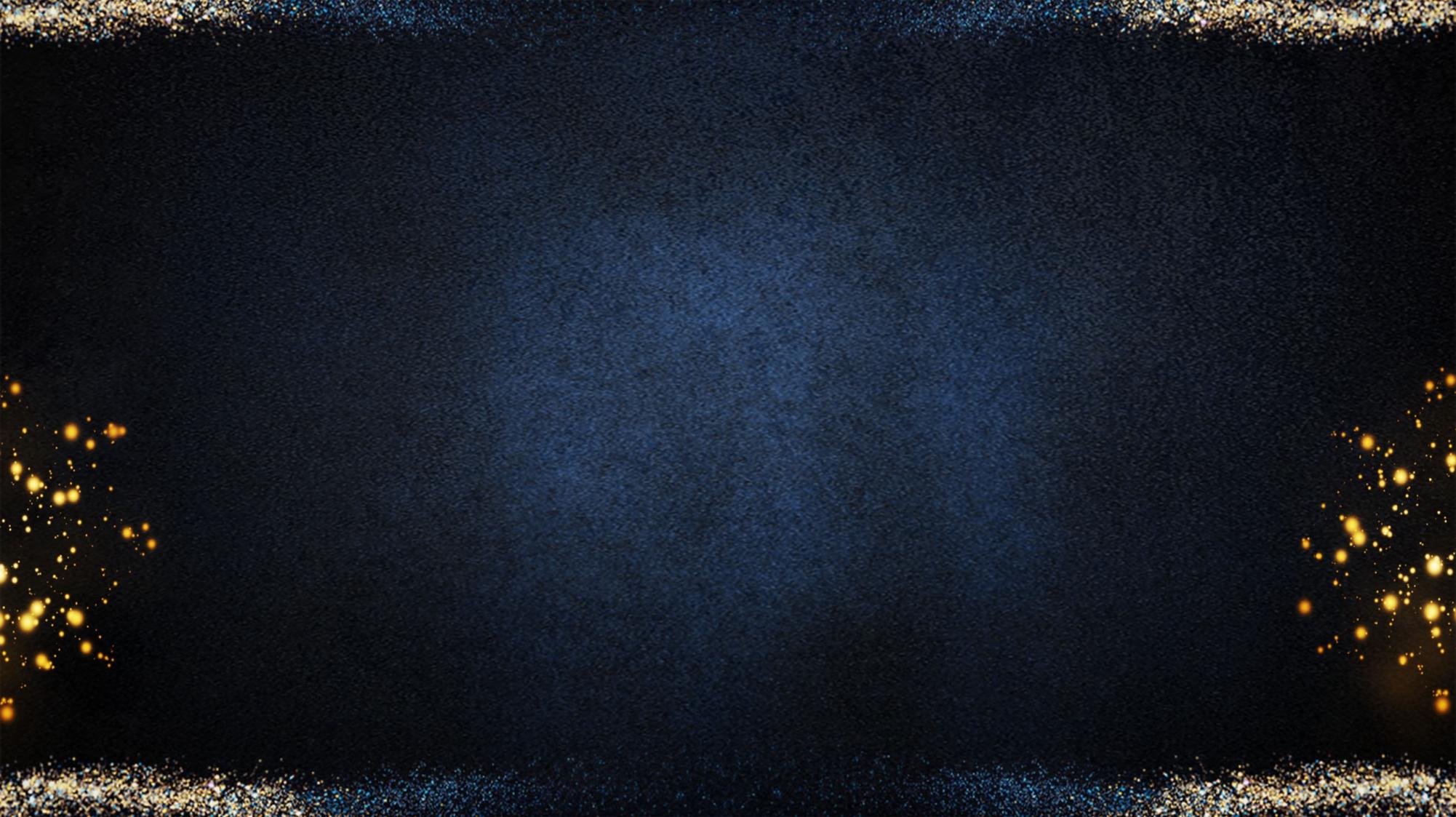 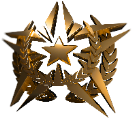 YOUR LOGO
新年寄语
新年伊始万象更新，新年的曙光已经扑面而来！无论明天路上多少荆棘坎坷，让我们伴随悠扬的新年钟声，携起手来少一些埋怨多一些行动，坚定信心振奋精神扎实苦干，发挥我们所有的智慧和能量，奉献我们所有的激情和才华，再谱公司和个人发展的崭新篇章！
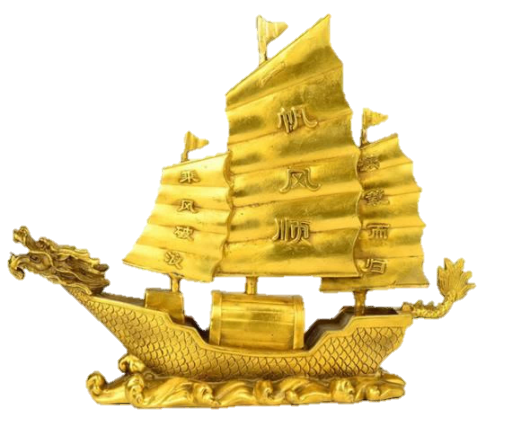 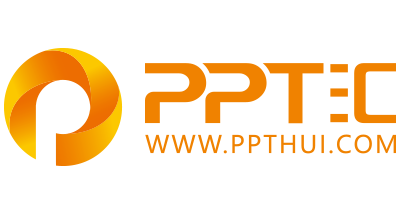 上万精品PPT模板全部免费下载
PPT汇    www.ppthui.com
PPT模板下载：www.ppthui.com/muban/            行业PPT模板：www.ppthui.com/hangye/
工作PPT模板：www.ppthui.com/gongzuo/         节日PPT模板：www.ppthui.com/jieri/
[Speaker Notes: 模板来自于 https://www.ppthui.com    【PPT汇】]
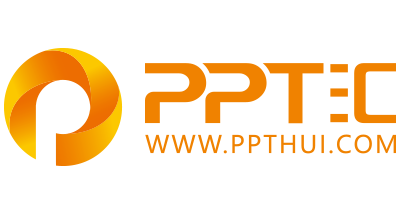 10000+套精品PPT模板全部免费下载
www.ppthui.com
PPT汇

PPT模板下载：www.ppthui.com/muban/            行业PPT模板：www.ppthui.com/hangye/
工作PPT模板：www.ppthui.com/gongzuo/         节日PPT模板：www.ppthui.com/jieri/
党政军事PPT：www.ppthui.com/dangzheng/     教育说课课件：www.ppthui.com/jiaoyu/
PPT模板：简洁模板丨商务模板丨自然风景丨时尚模板丨古典模板丨浪漫爱情丨卡通动漫丨艺术设计丨主题班会丨背景图片

行业PPT：党政军事丨科技模板丨工业机械丨医学医疗丨旅游旅行丨金融理财丨餐饮美食丨教育培训丨教学说课丨营销销售

工作PPT：工作汇报丨毕业答辩丨工作培训丨述职报告丨分析报告丨个人简历丨公司简介丨商业金融丨工作总结丨团队管理

More+
[Speaker Notes: 模板来自于 https://www.ppthui.com    【PPT汇】]